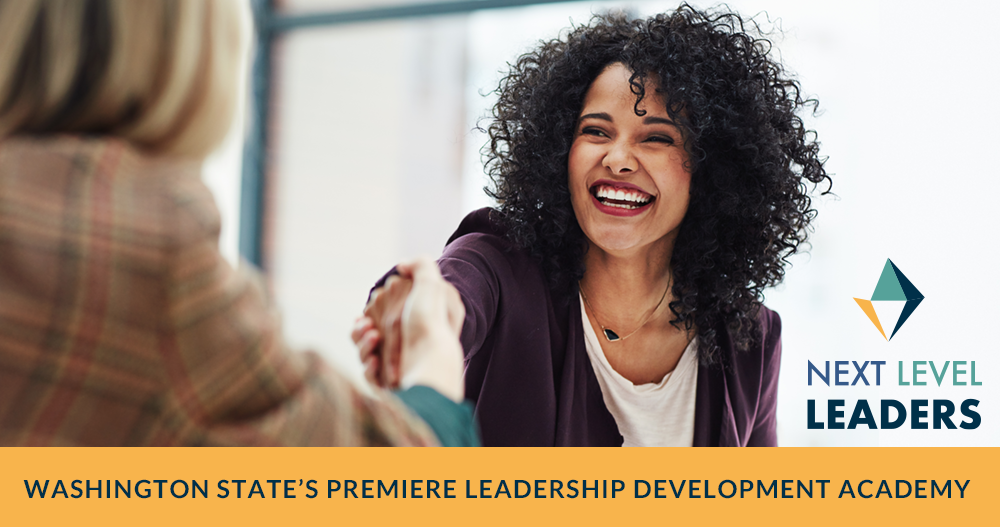 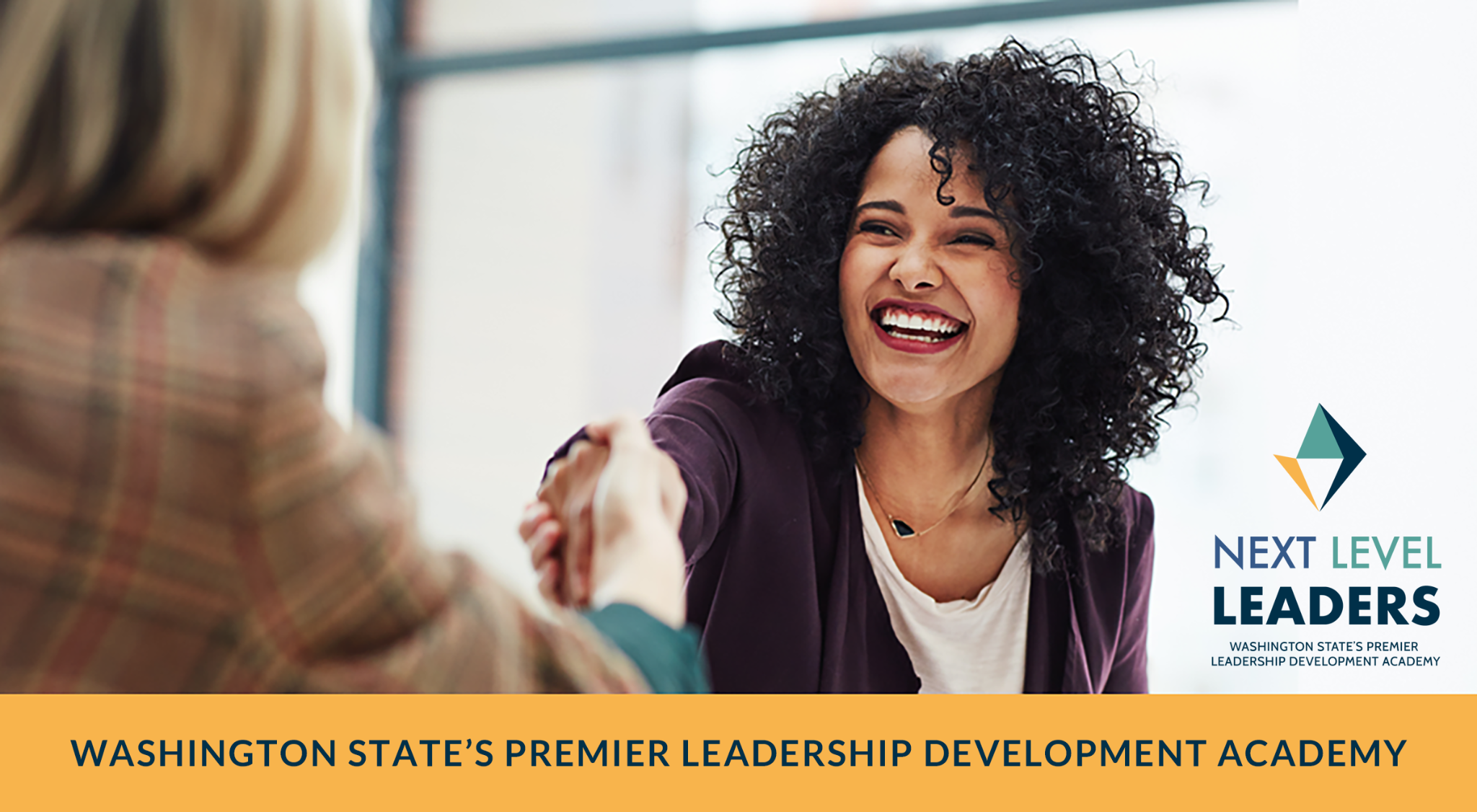 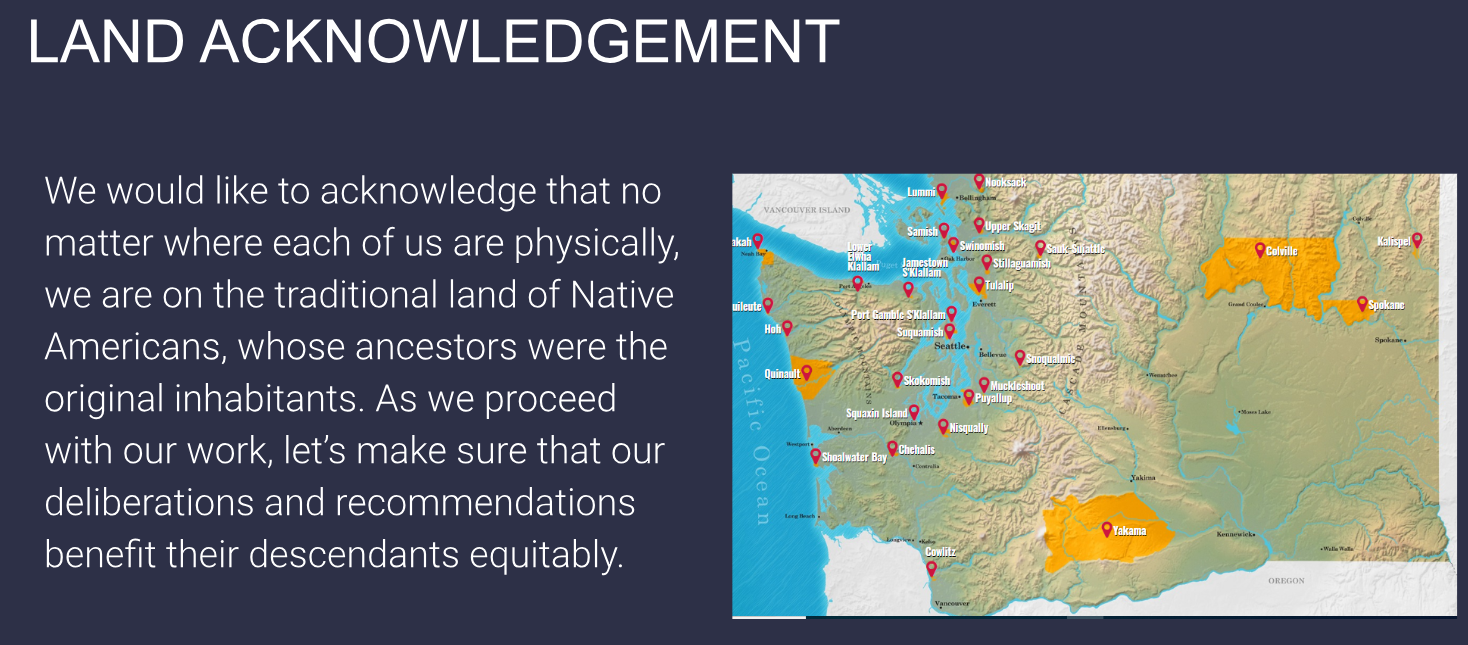 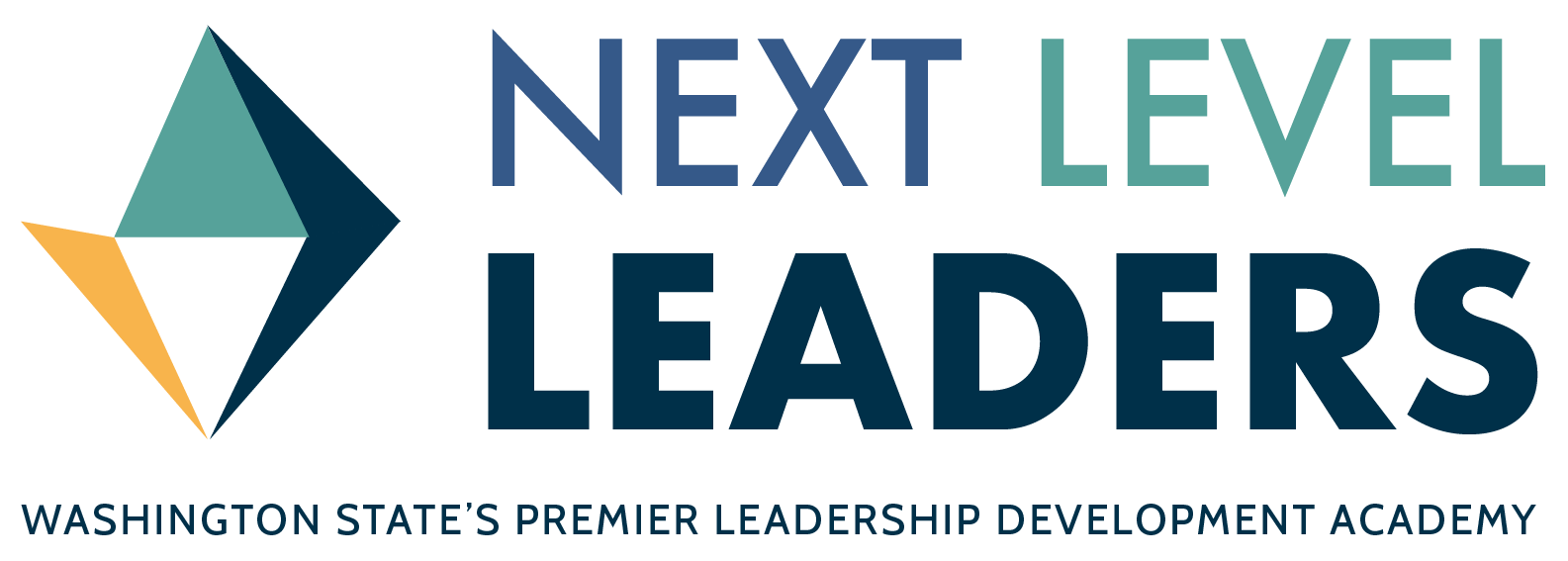 Learning Intentions
Today, we are continuing to learn:

to apply what we’ve learned in our leadership practice. 

how collaborative inquiry can help with improvement efforts. 

about specific challenges with implementation.
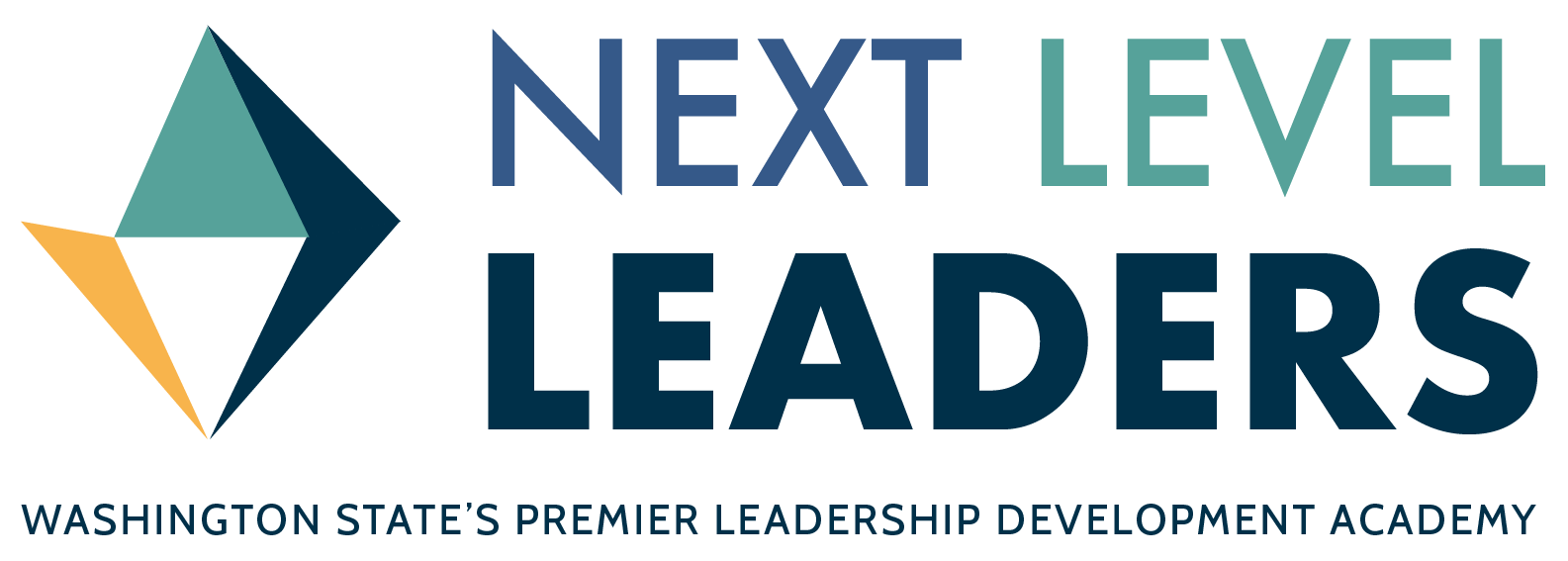 Success Criteria
By the end of this session, we will be able to:

articulate ways to increase meaningful student involvement in initiatives in your school/district. 

identify ways that collaborative inquiry can be a powerful design for professional learning.

brainstorm solutions to challenges of implementation.
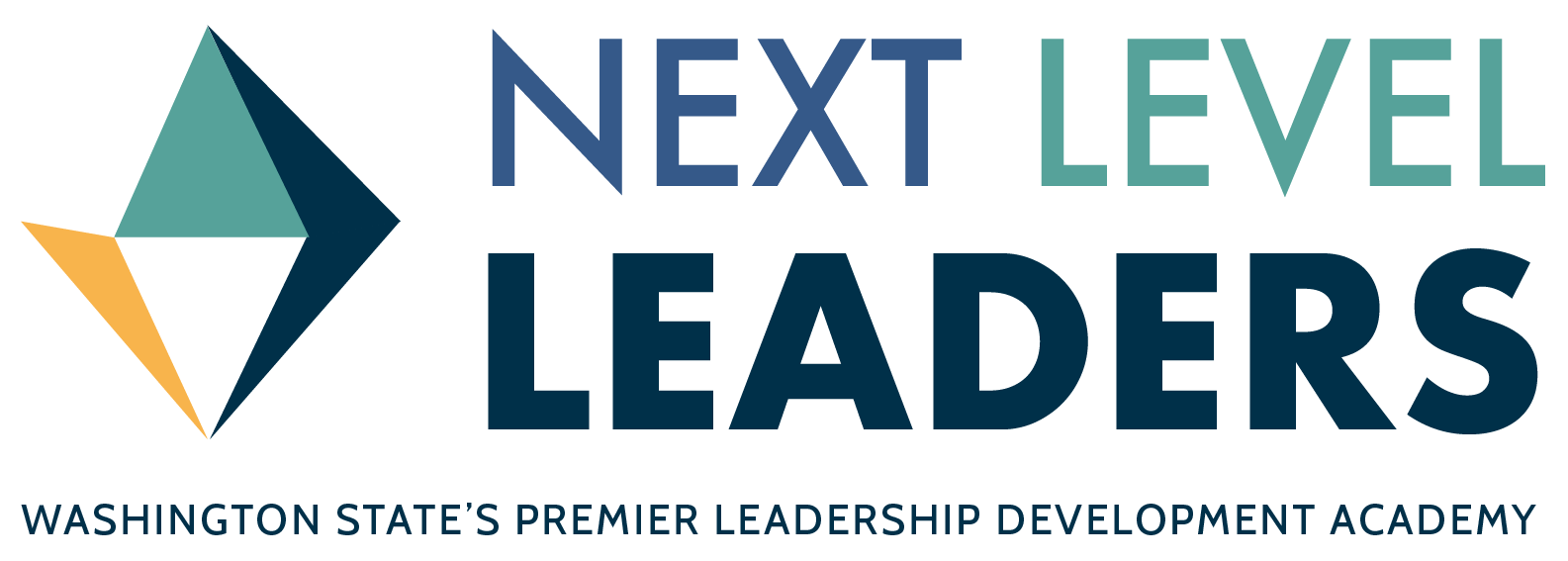 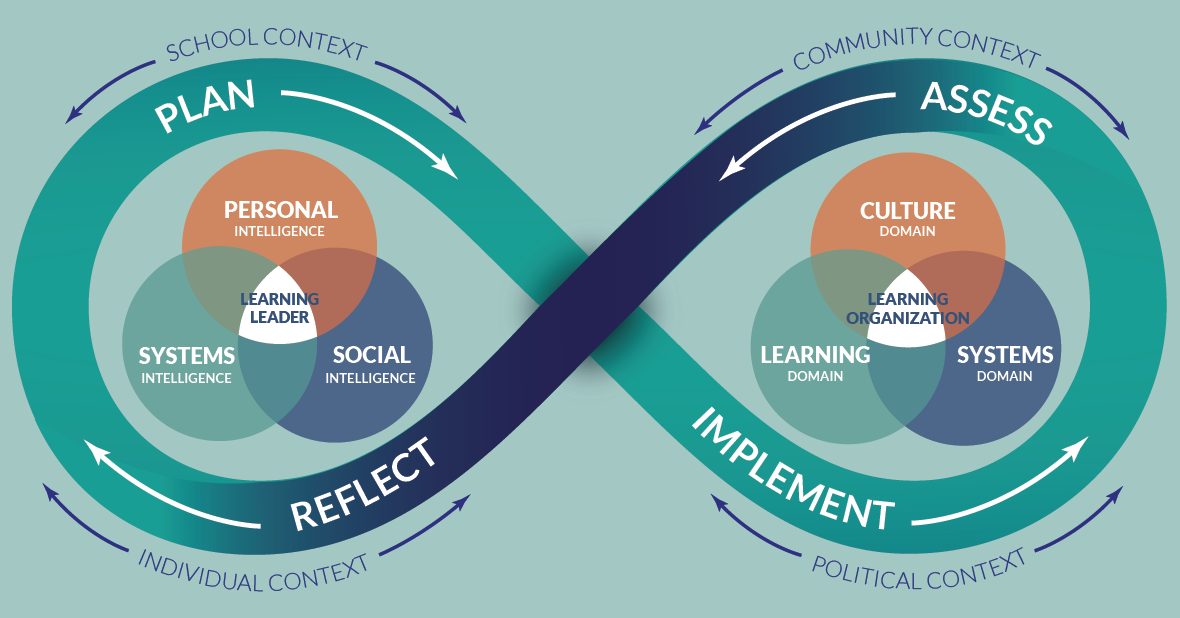 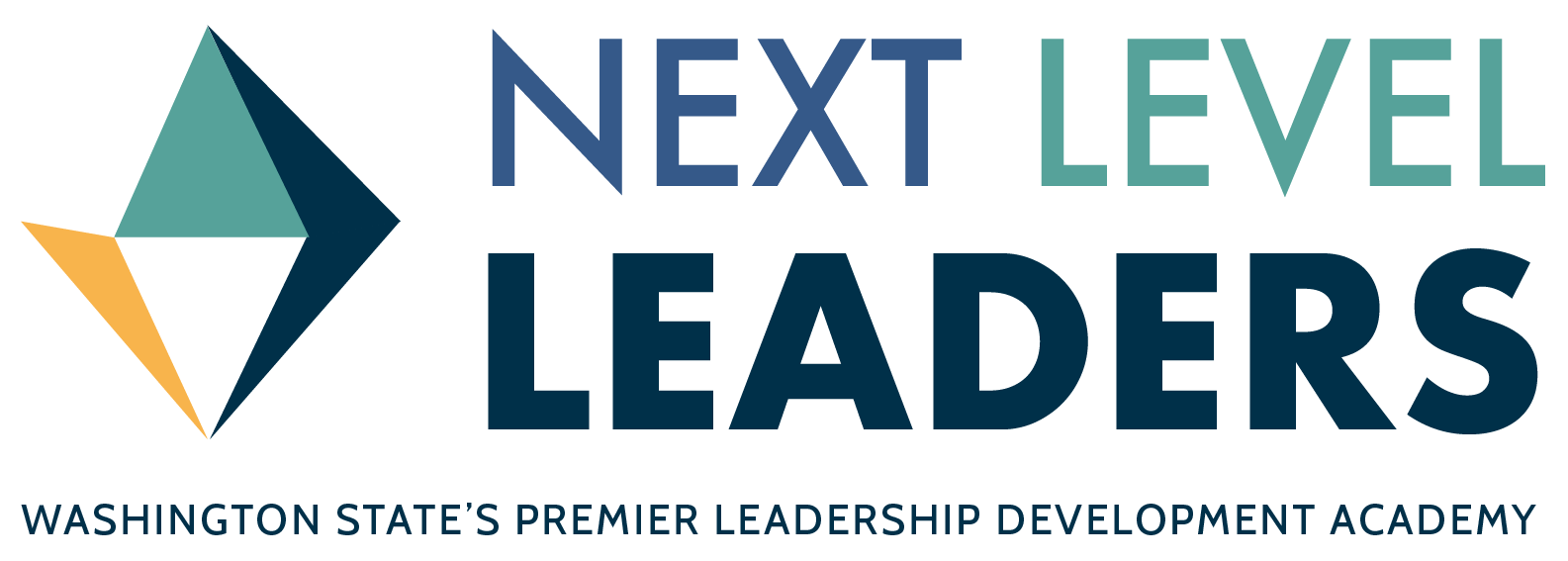 School Leader Paradigm
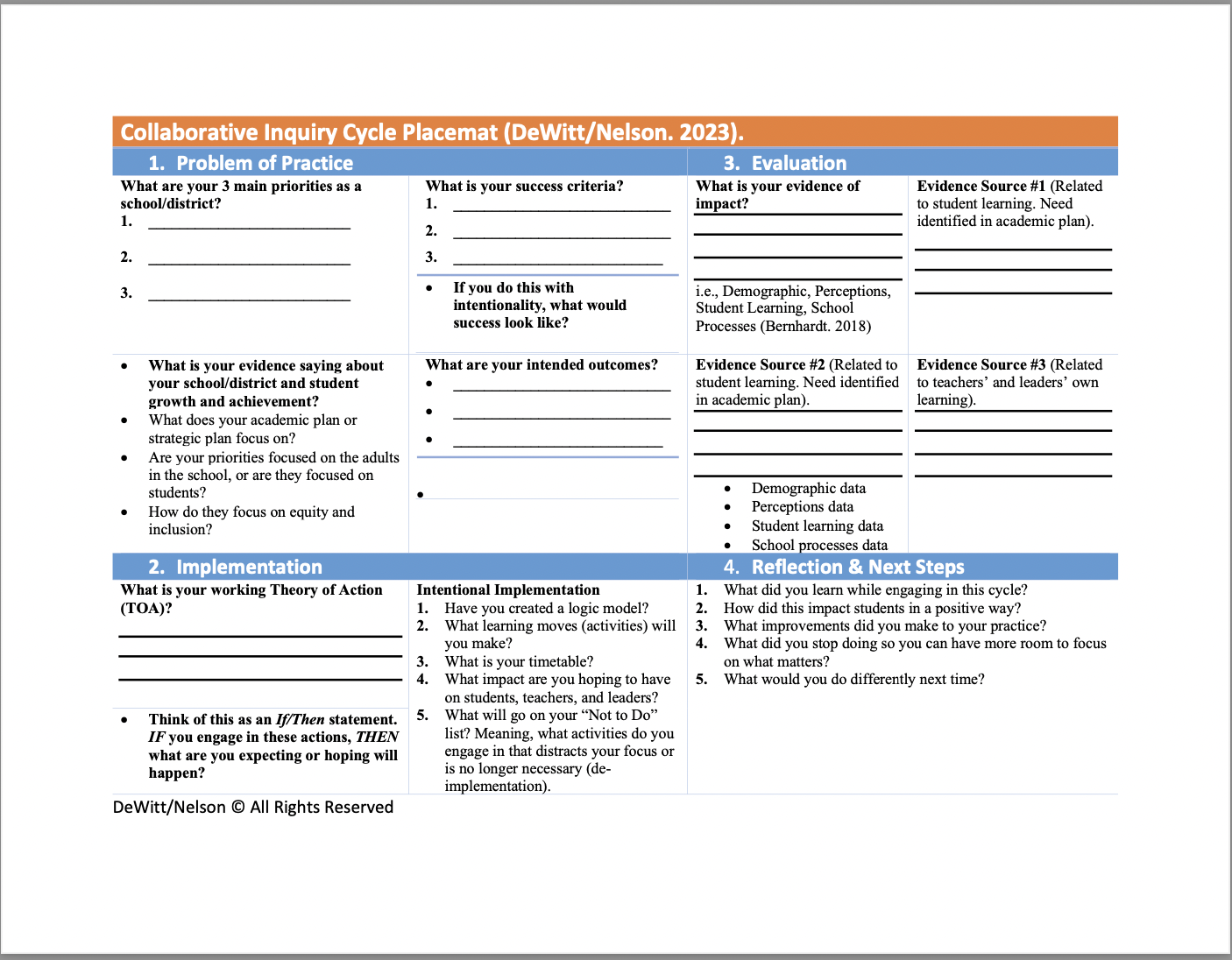 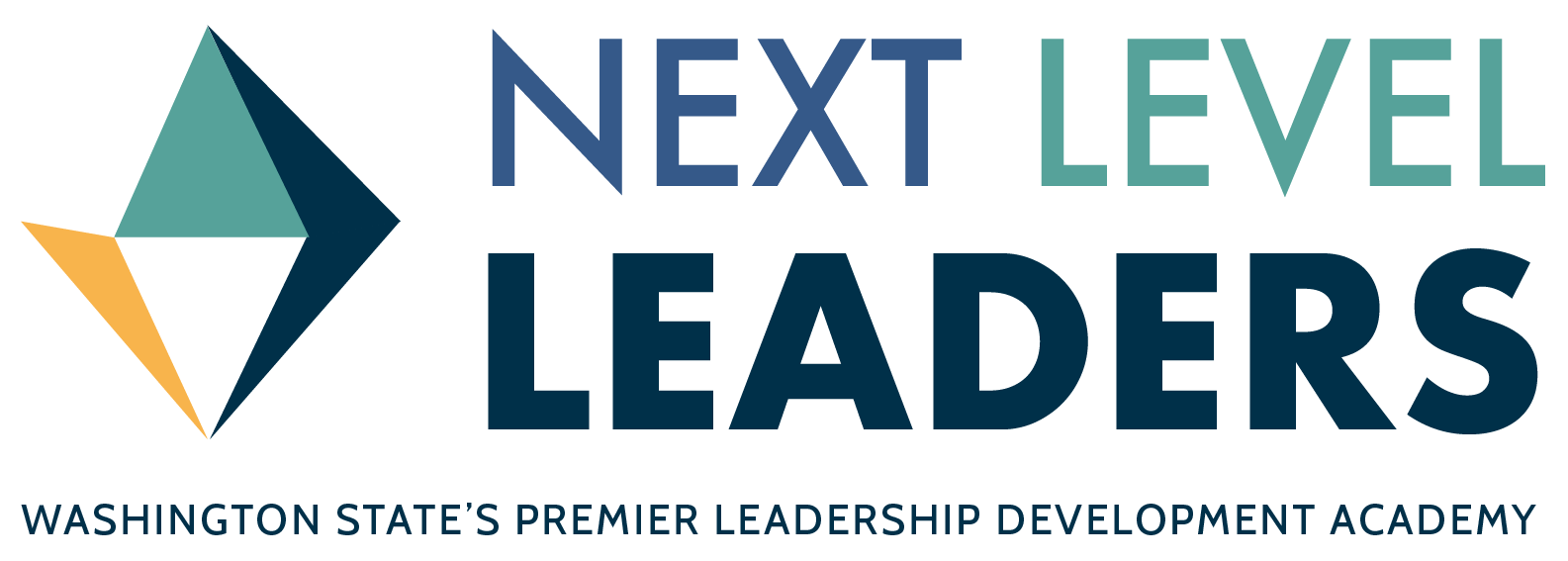 Ladder of Student Involvement
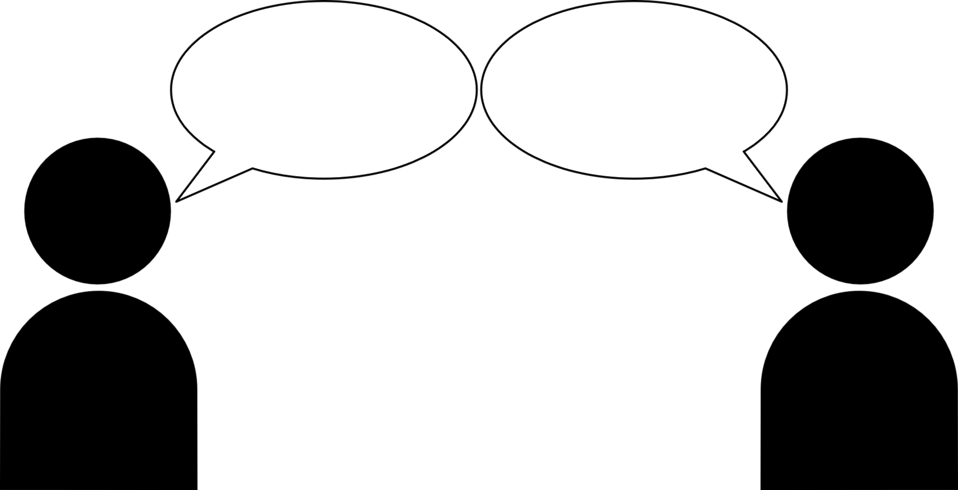 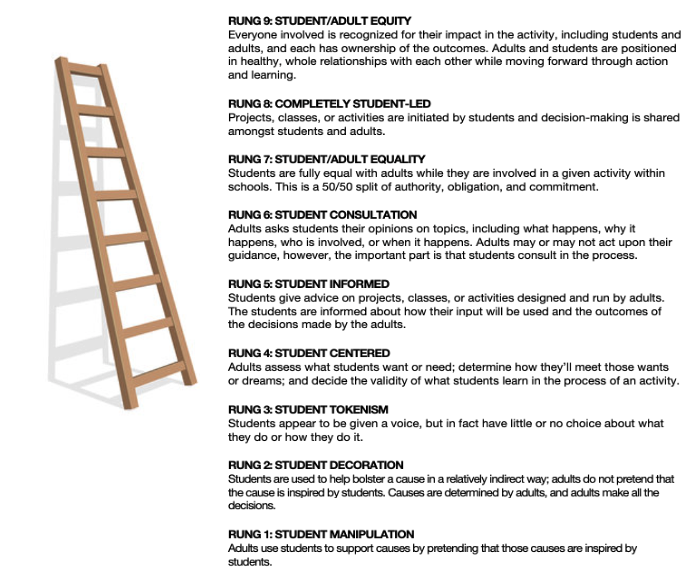 How have you used the ladder of 
student involvement?
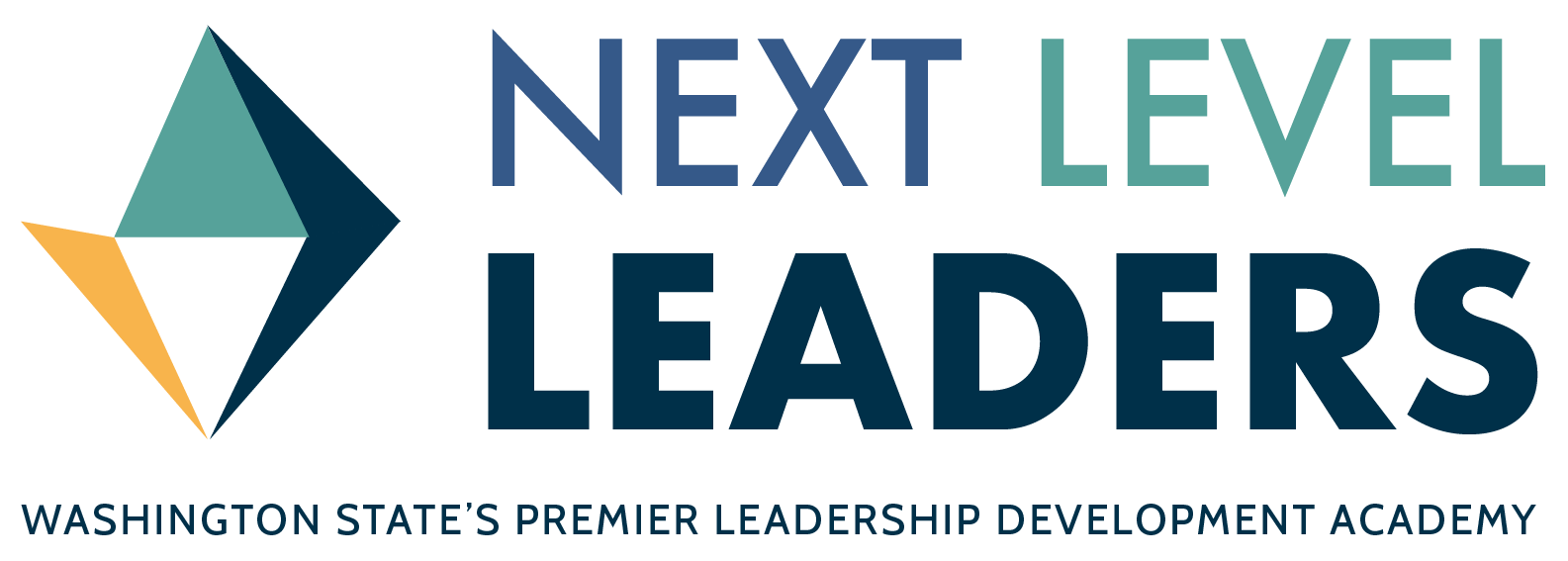 Collaborative Inquiry
Hearing about others’ inquiries makes you consider new ideas both for yourself and for your district. 

Documenting your own learning (placemat) helps you understand what this process is like for others. 

Relationships don’t need to come before the work begins; they can develop as you do the work. 

Learning with an ‘outside’ critical friend can be an important part of the learning experience.
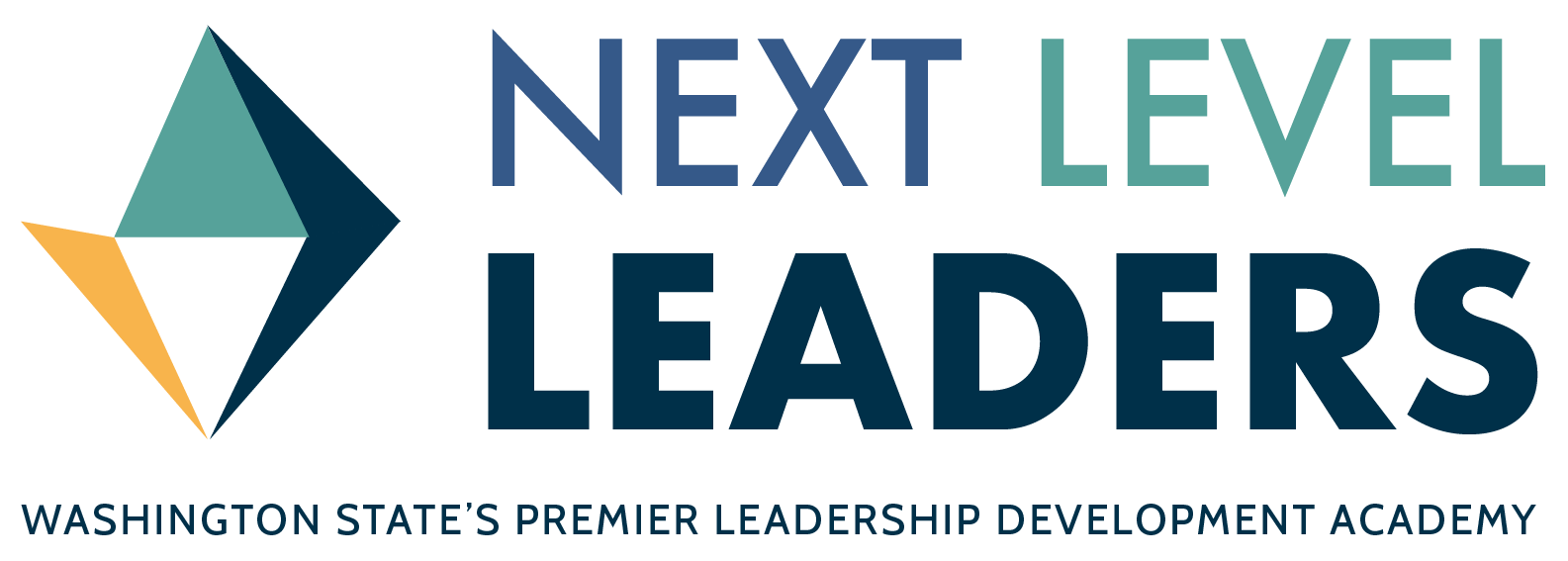 Katz, S. (2015). What Are We Learning About Supervisory Officer Learning?
Ontario Public Supervisory Officers Association
Challenge Protocol
Identify one of the most difficult challenges you’re having when it comes to implementing…
an aspect of your collaborative inquiry cycle (placemat), 
              or 
a leadership move you’ve learned from a past NLL session.
https://docs.google.com/document/d/11Yi_E83MHFc6ZH0LwrrGl11a4u6ujfMq8EoUapgO2n4/edit?usp=sharing
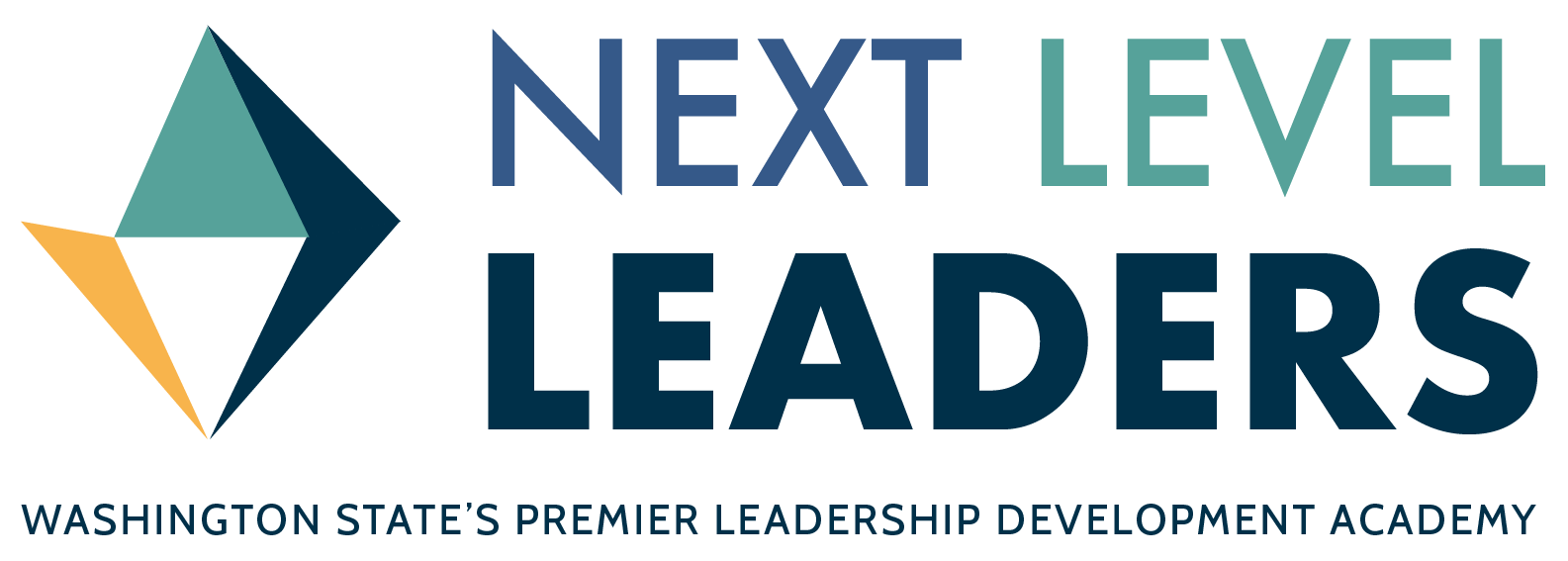 [Speaker Notes: Select something that you’d like to gain some insight on from your peers. The best type of challenge to discuss is one that …
1.Isn’t already on its way to being resolved.
2.Is something you can influence by changing your leadership approach/actions.]
Challenge Question
Pose a question around the challenge that gets to the heart of the matter.

Remember that the question you pose will guide the peer group in their discussion of the challenge.
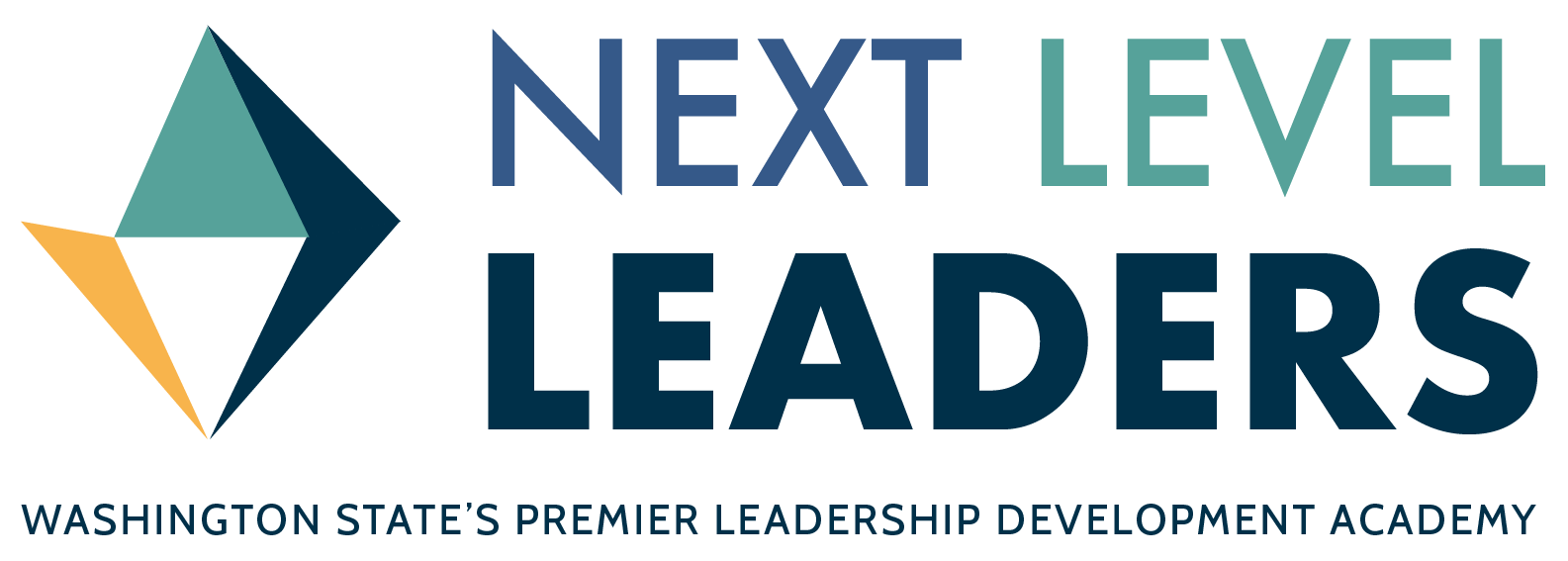 Sample Challenge Questions
1. I have been spending time on my collaborative inquiry cycle (placemat). One task related to the theory of action is to provide additional training to teachers around______________. We had a workshop on the topic and teachers left expressing excitement about what they’d learned. However, when I’m in classrooms I’m seeing very little evidence of what was taught in the workshop transferring to their teaching practice. 
Question: What can I do to improve implementation?

2. I left the last NLL session excited to _____________. When I returned to the district I got so caught up in the urgency of my daily tasks and all the other initiatives that I’m leading that I haven’t taken any action.
Question: How can I prioritize non-urgent but important tasks?
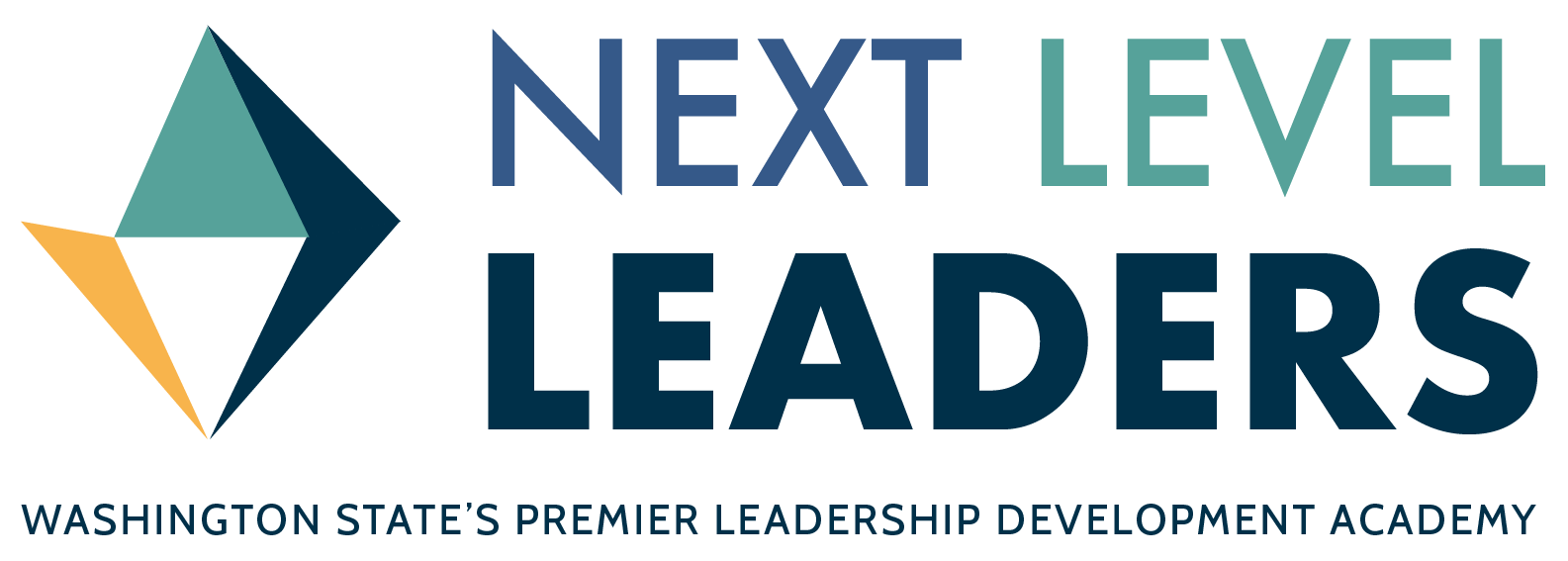 Challenge Protocol
Three roles:  Presenter - Facilitator - Timer

First 5 minutes:
The presenter gives an overview of the dilemma (2 minutes)
The peer group asks clarifying & probing questions of the presenter (3 minutes)
Next 5 Minutes
The group talks with each other about the challenge presented. The presenter doesn’t speak during this discussion, but instead listens and takes notes. (5 minutes)
Final 5 minutes
The presenter reflects on what they heard and on what they are now thinking, sharing with the group anything that particularly resonated for them during any part of the Consultancy. 
																	Modified from the NSRF Consultancy Protocol
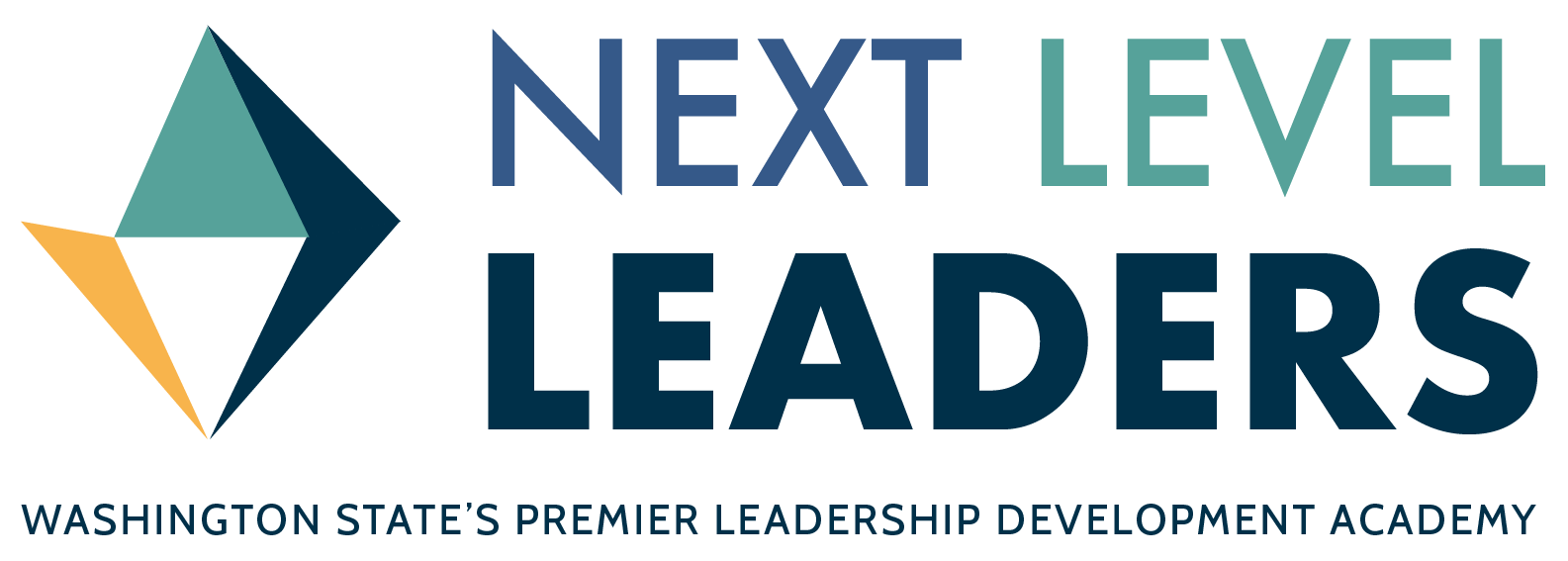 Challenge Protocol Debrief
What about the protocol was the most challenging for you?

What about the protocol was the most helpful for you? 

How might you use this protocol in the future?
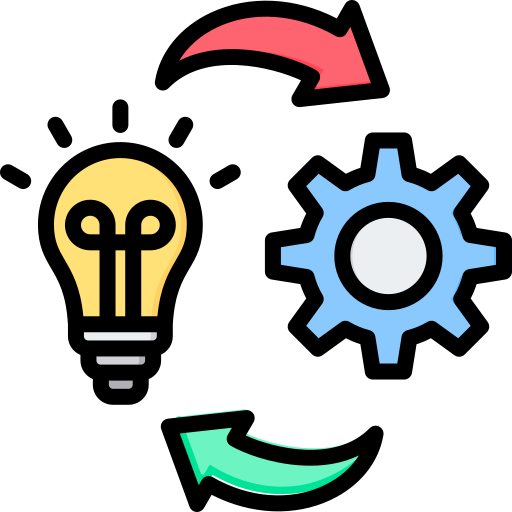 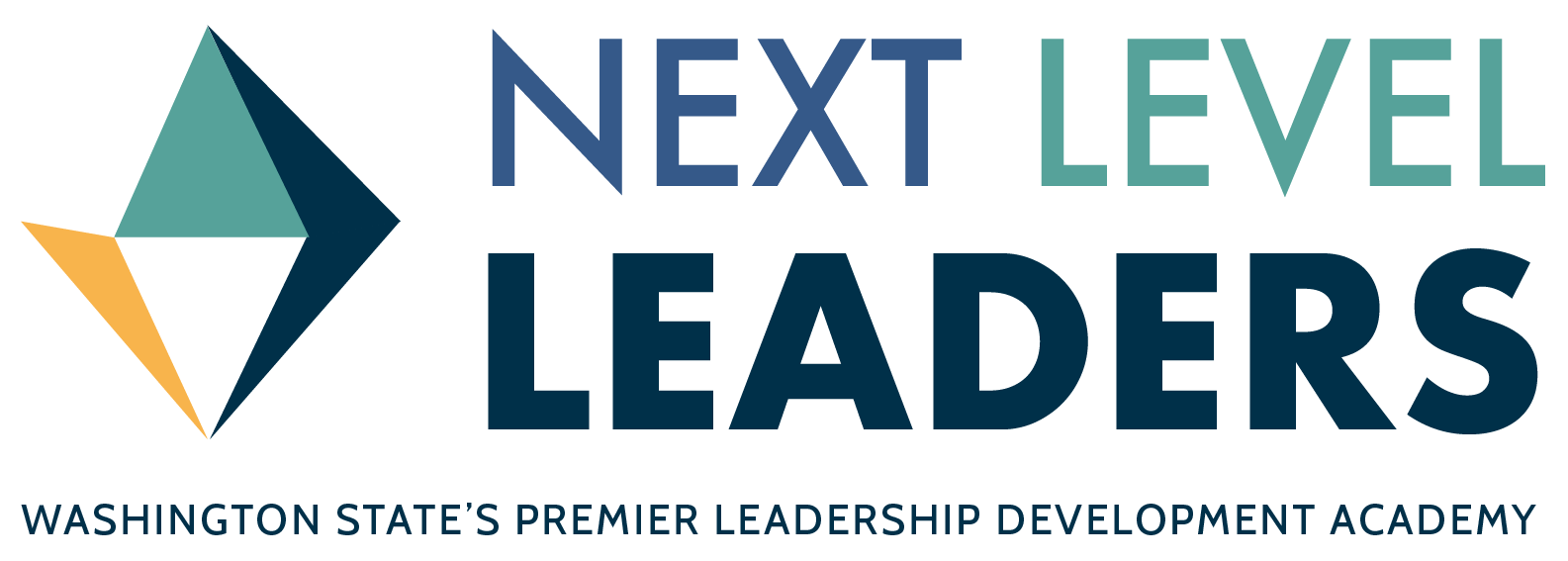 Activity Extension for Later
Ask AI your challenge question!
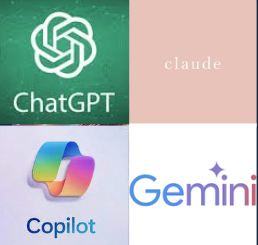 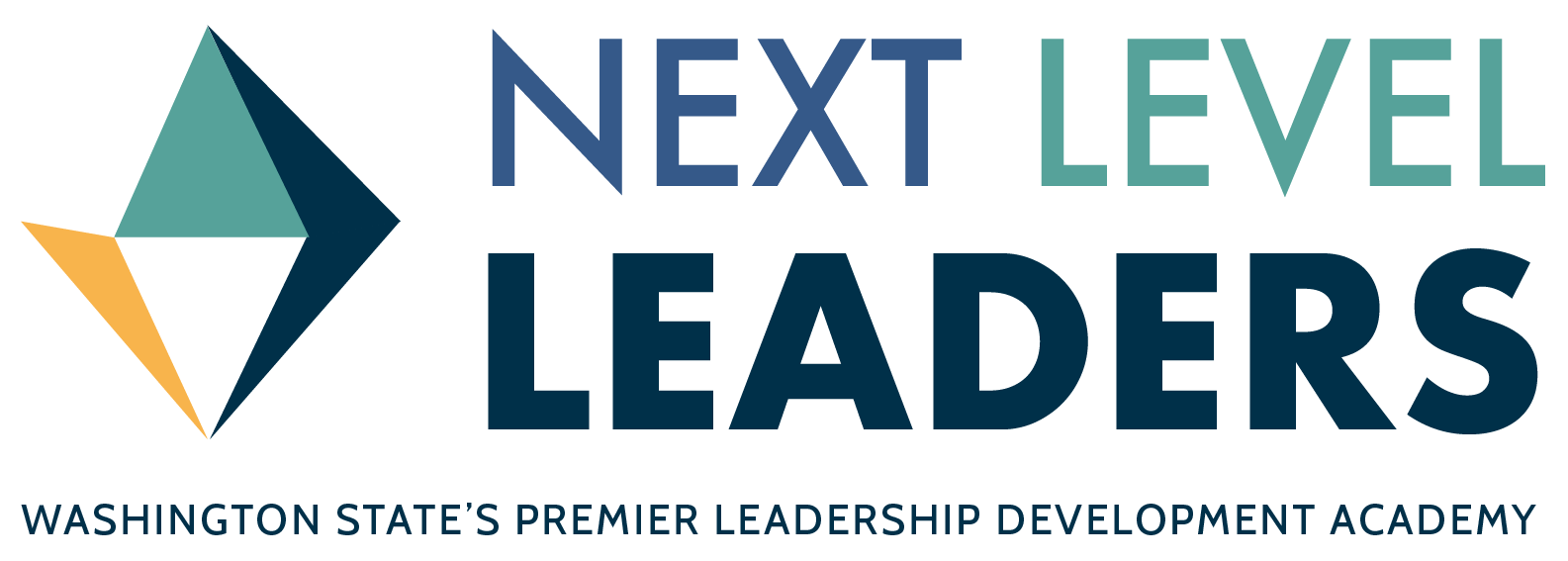 Q & A
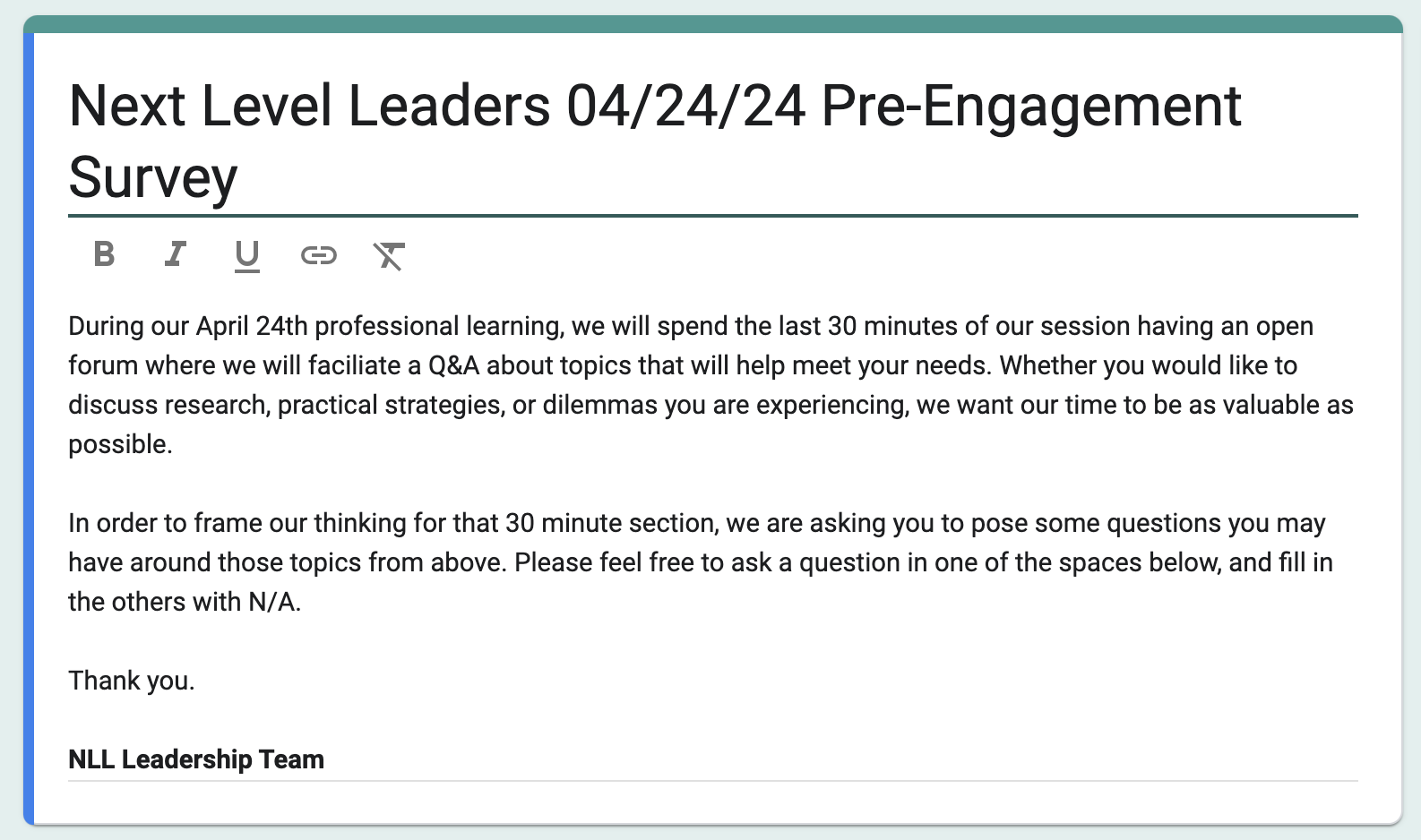 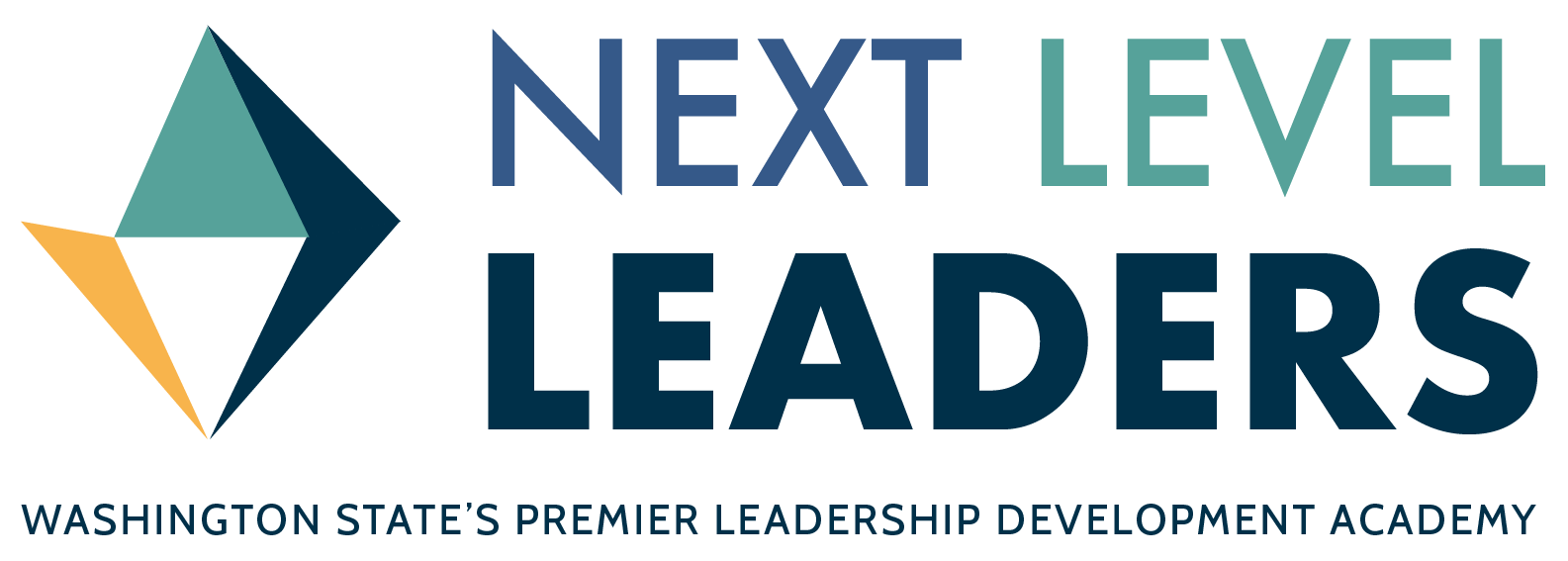 Q & A
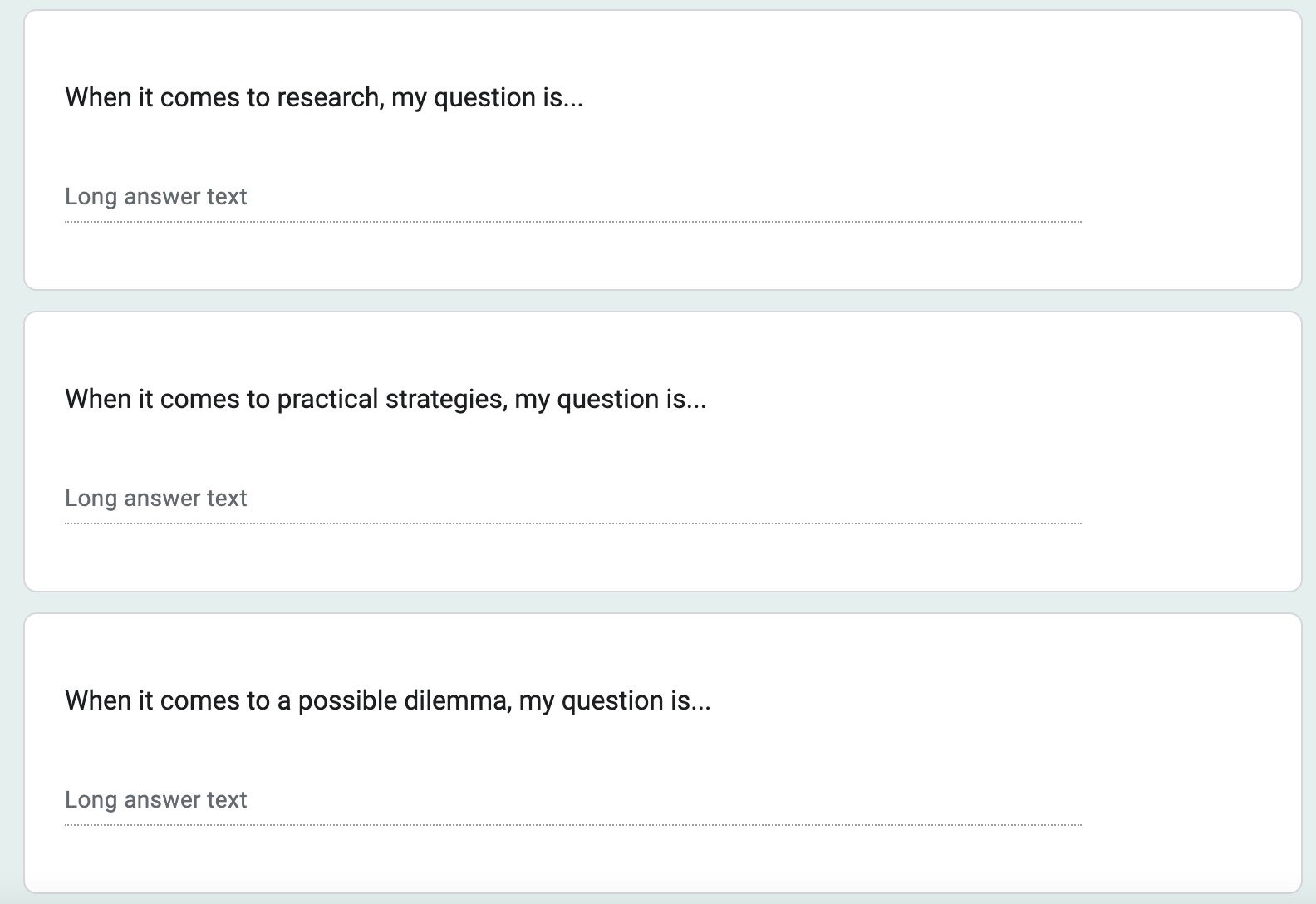 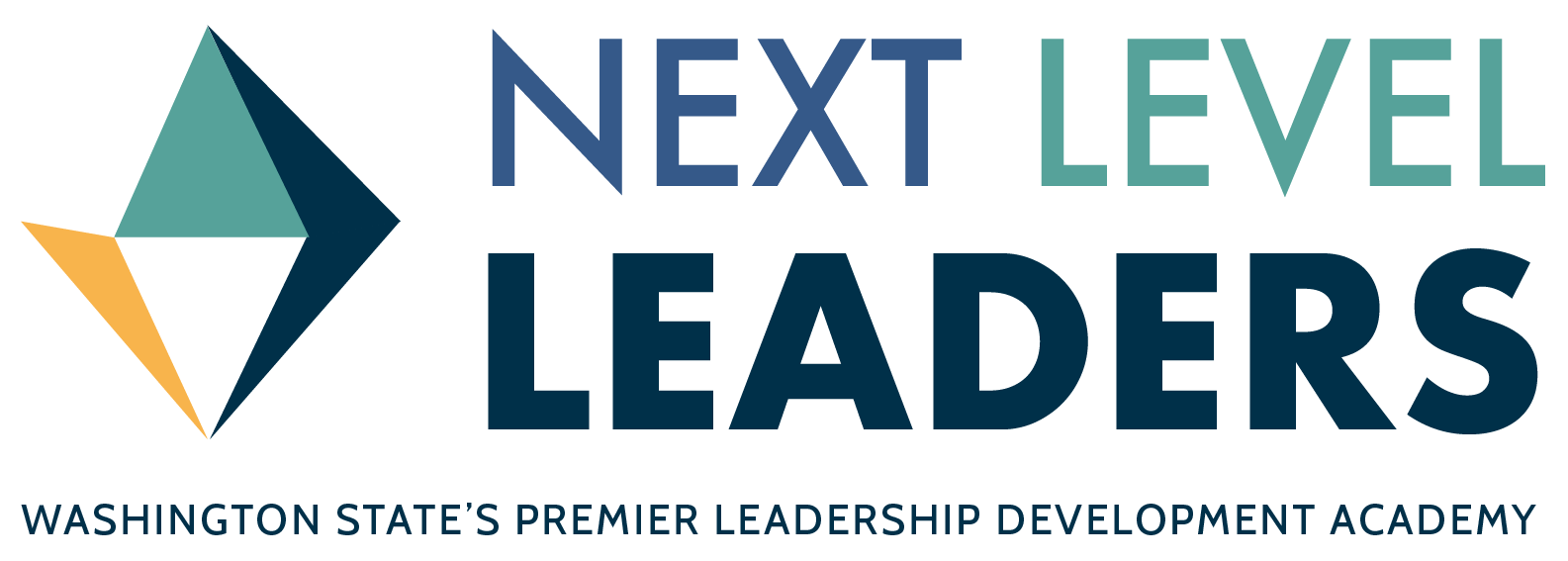 “Who are you, question mark?
I often ask myself questions.
In your festive garb
You look like a judge
You are the happiest of punctuation marks
At least you get answers.”

Patricia Duncker. Hallucinating Foucault
@Instructional_Lead_Collective
Questioning is a uniquely powerful tool for unlocking value in organizations: It spurs learning and the exchange of ideas, it fuels innovation and performance improvement, it builds rapport and trust among team members. And it can mitigate business risk by uncovering unforeseen pitfalls and hazards.
Wood-Brooks, A; John, Leslie, K. The Surprising Power of Questions. Harvard Business Review.
@Instructional_Lead_Collective
Question - Storming?
“Question-storming”—brainstorming for questions rather than answers—is now a creativity technique.
Arnaud Chevallier, Frédéric Dalsace, and Jean-Louis Barsoux
The Art of Asking Smarter Questions. Harvard Business Review.
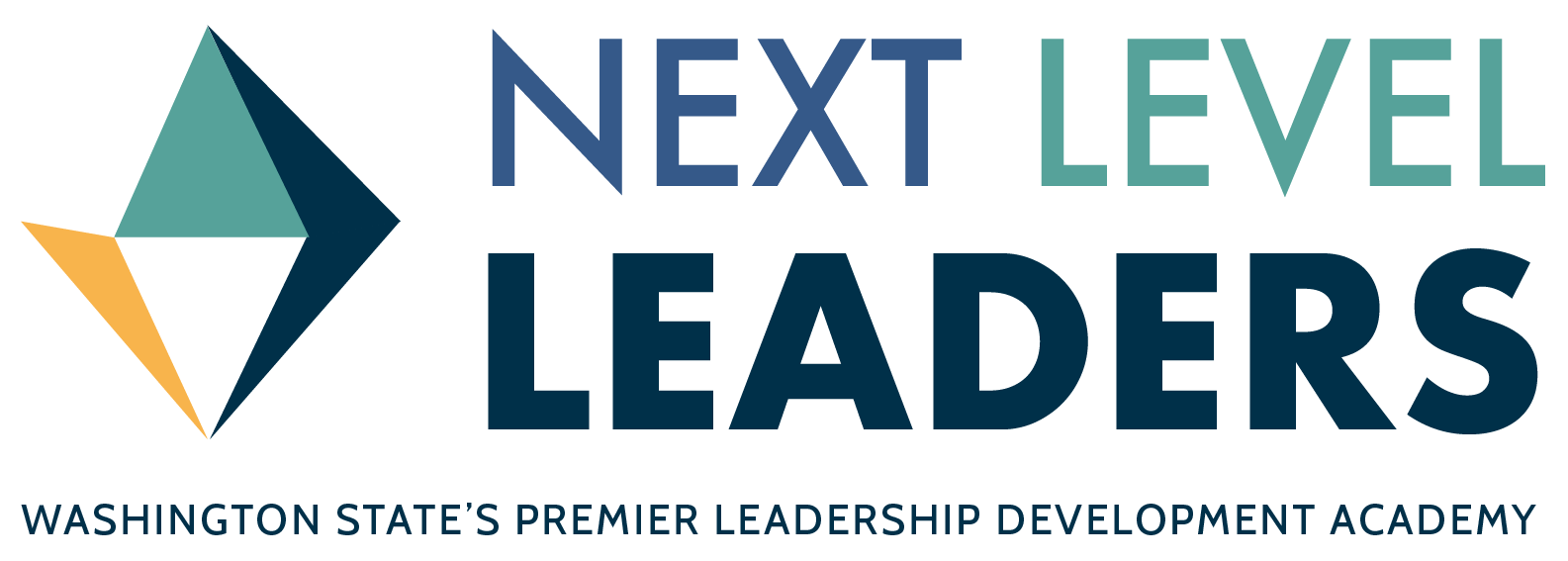 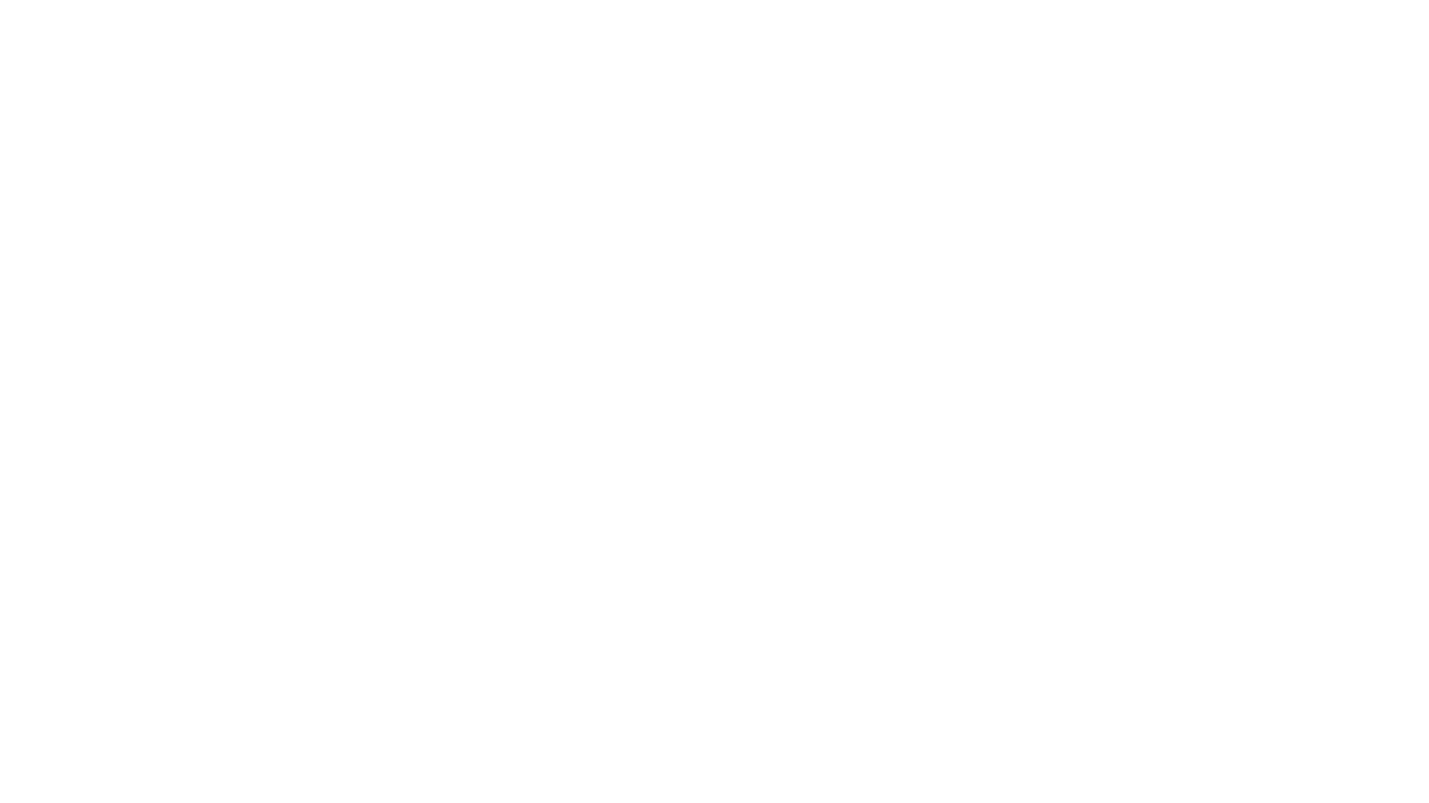 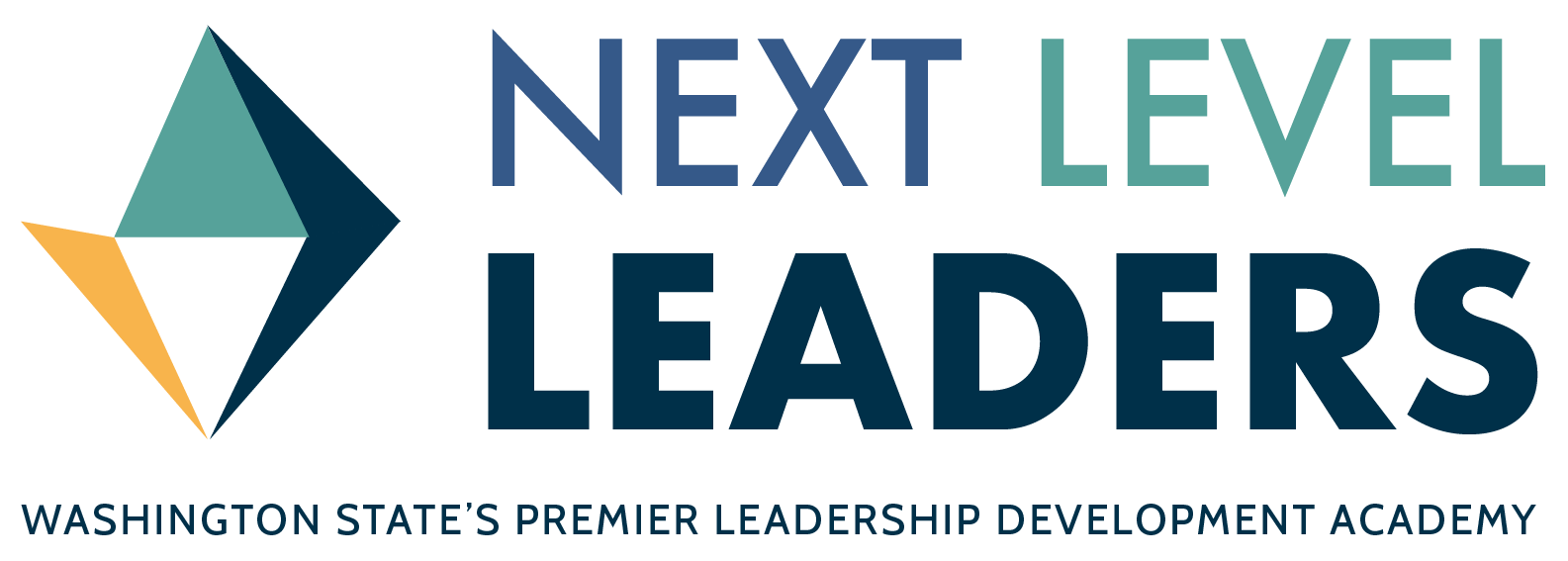 Success Criteria
By the end of this session, we will be able to:

articulate ways to increase meaningful student involvement in initiatives in your school/district. 

identify ways that collaborative inquiry can be a powerful design for professional learning.

brainstorm solutions to challenges of implementation.
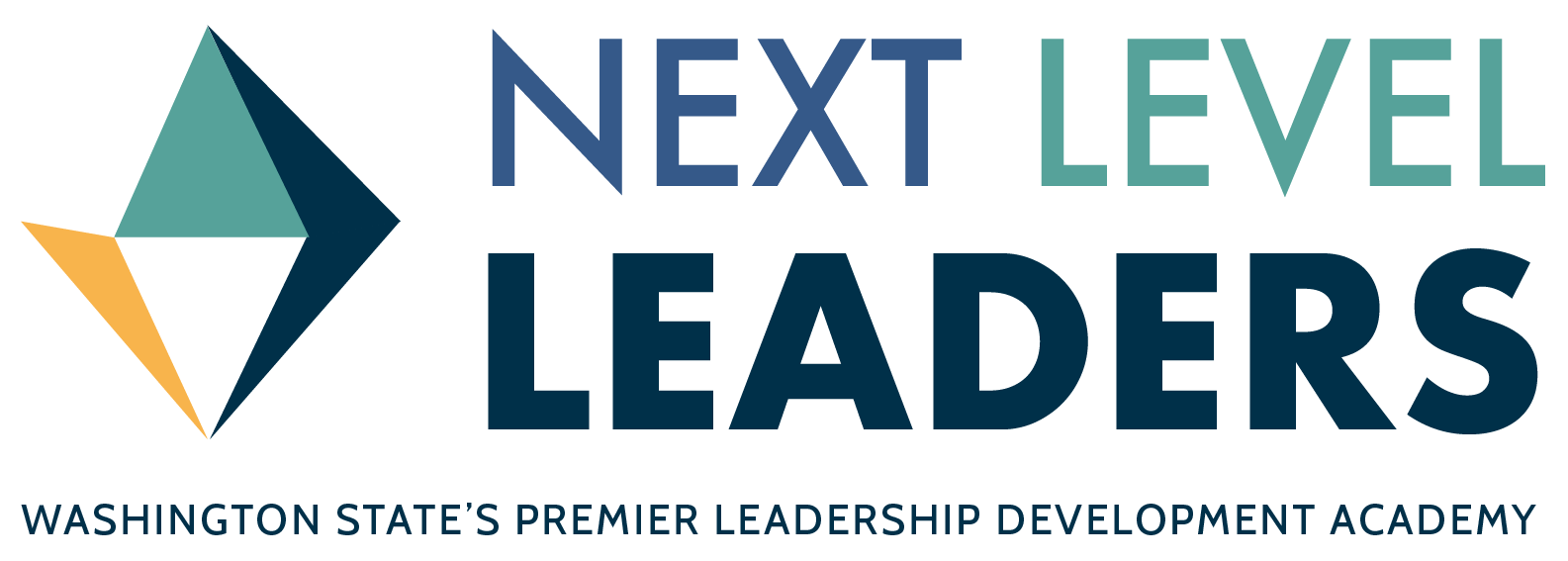 Until Next time…..and additional opportunities
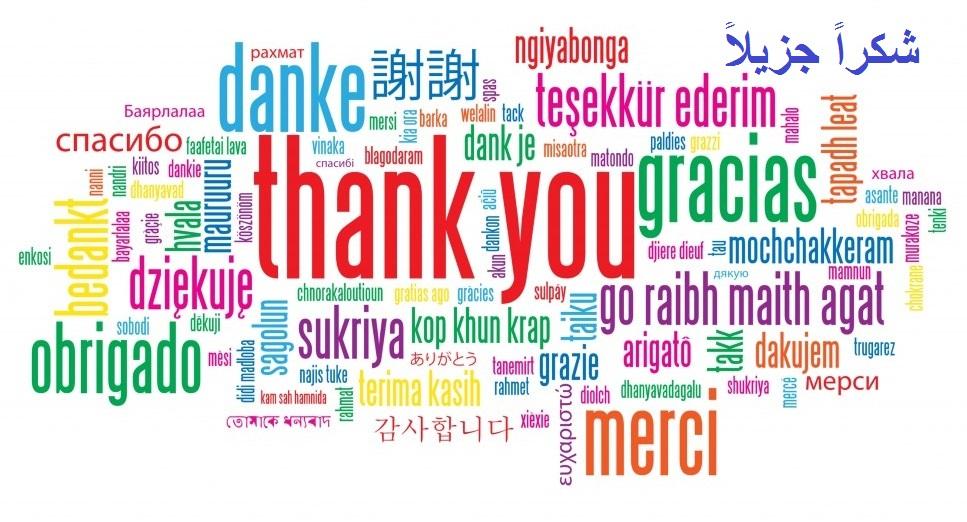 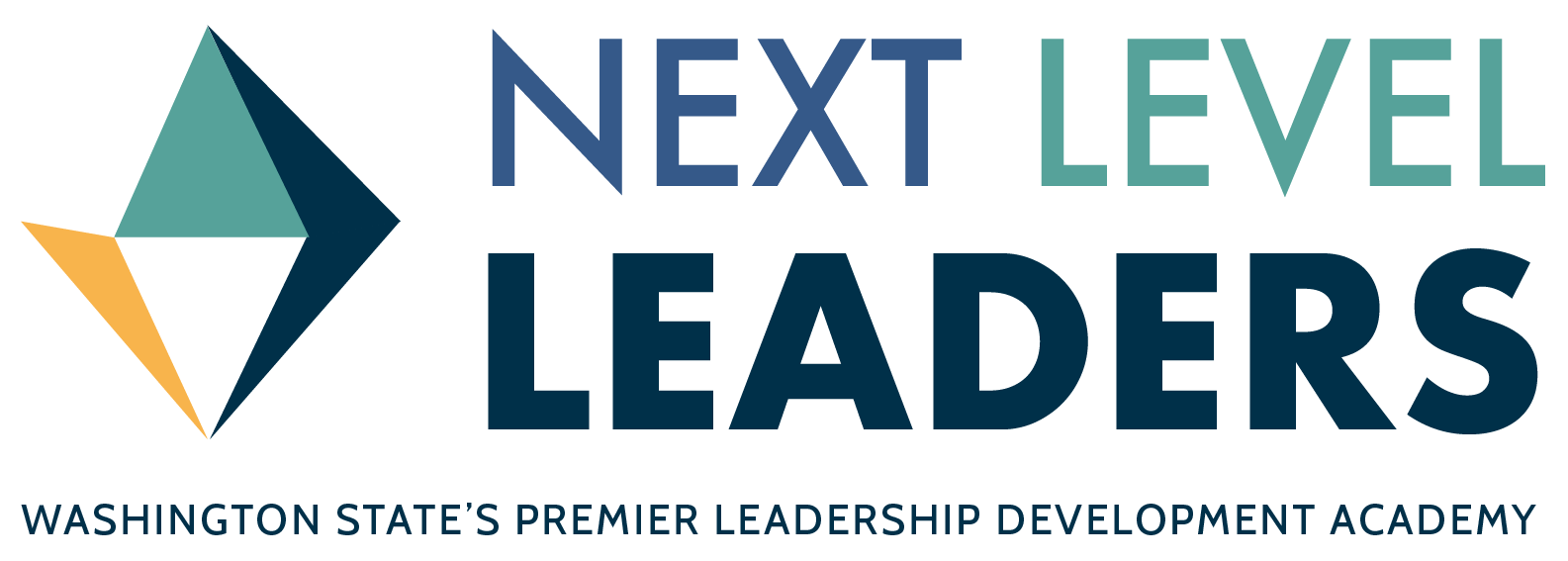 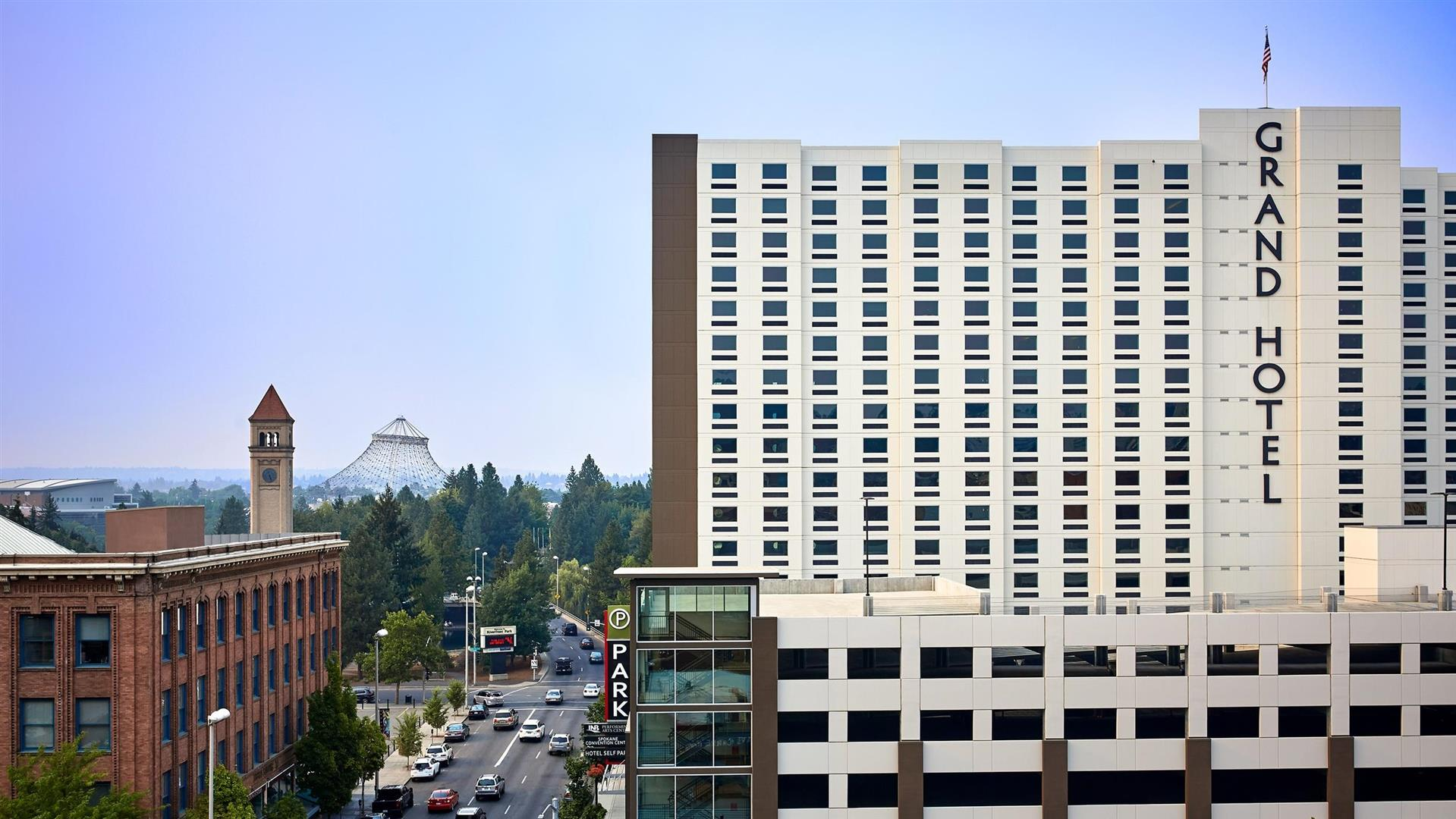 NEXT LEVEL LEADERS June MEETING
GRAND HOTEL, SPOKANE
JUNE 21, 2024 (arrive June 20)
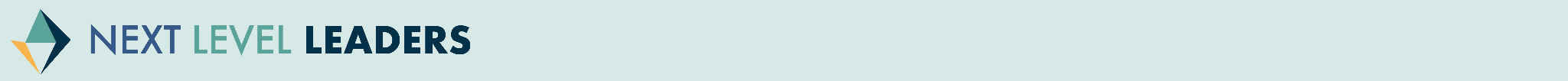 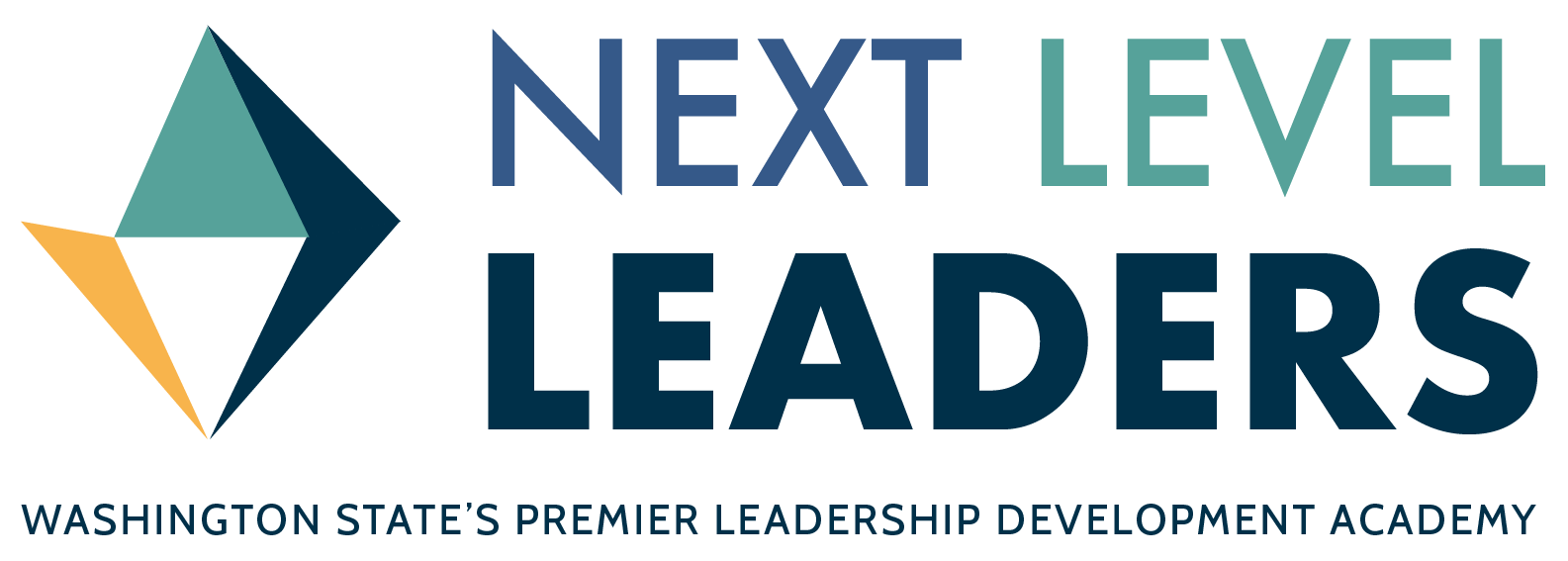 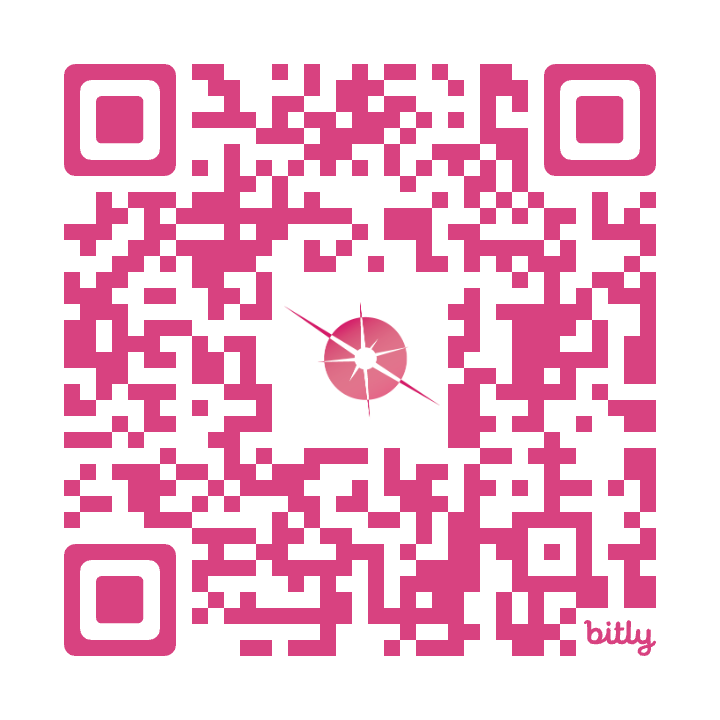 1:1 Leadership Coaching Offer
Personalized Leadership Coach
Six (3) x 60-minute sessions and a leadership assessment!
Your schedule, your context
No additional costs!
To secure your spot sign up using the QR code or email 
Alyssa.Gallagher@btsspark.org
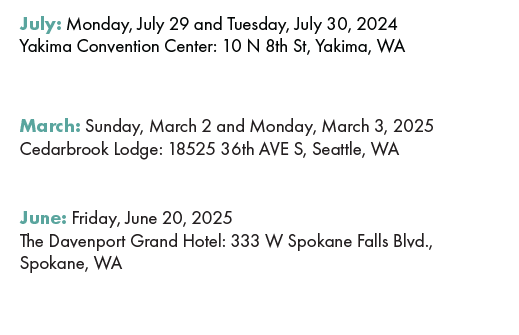 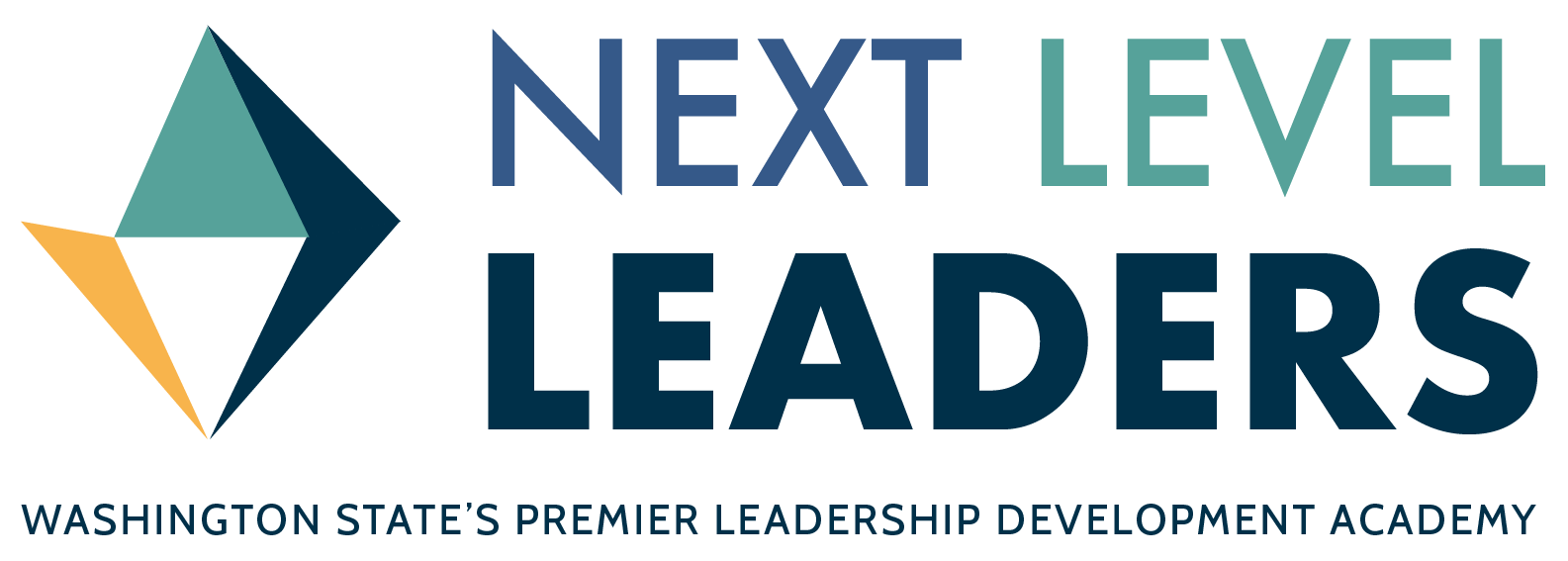 SAVE THE DATE!
2024-2025
Professional Learning
Schedule
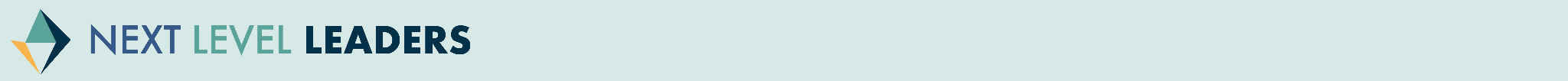 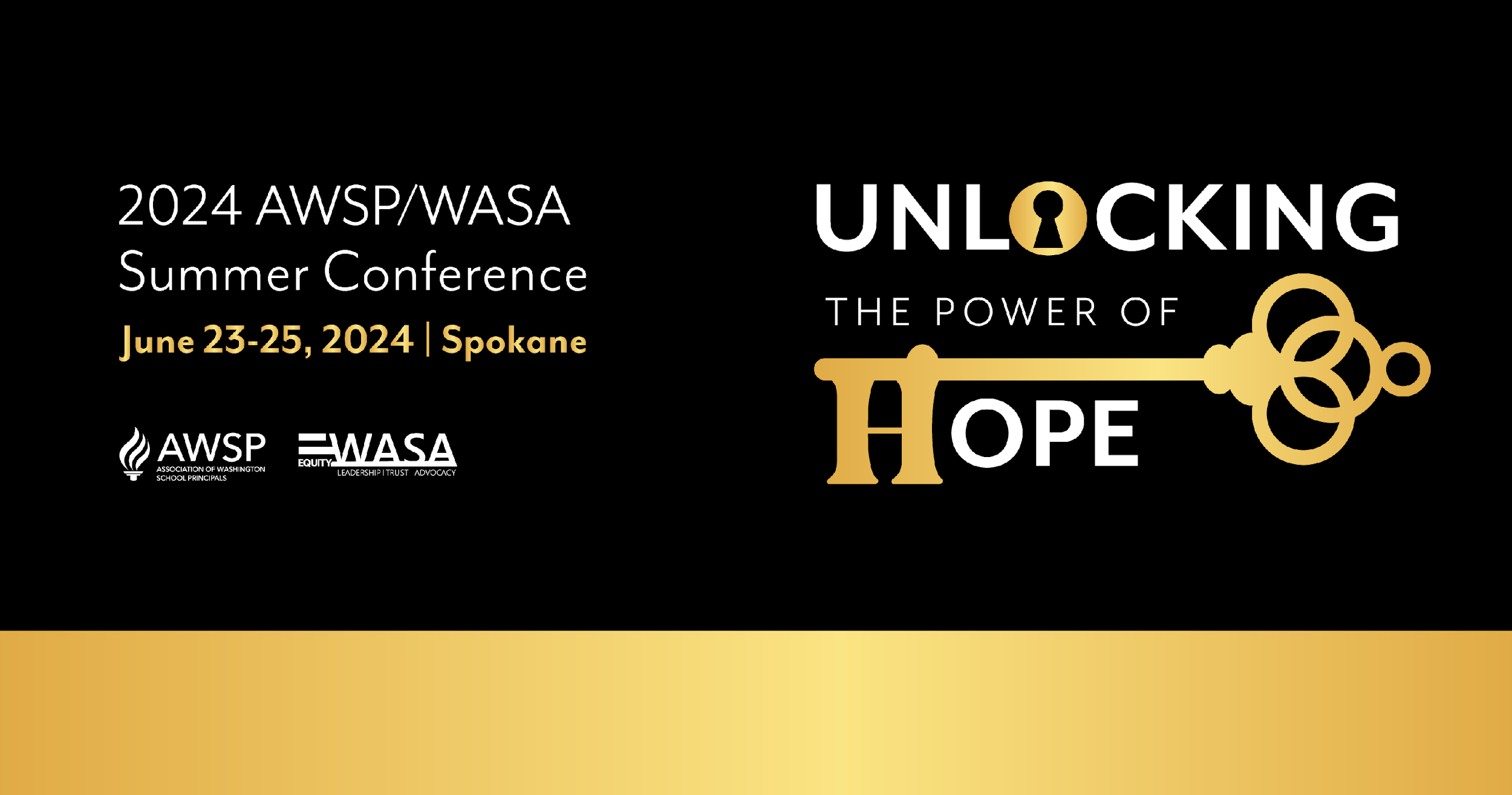 REGISTRATION IS OPEN!
wasa-oly.org/Summer24
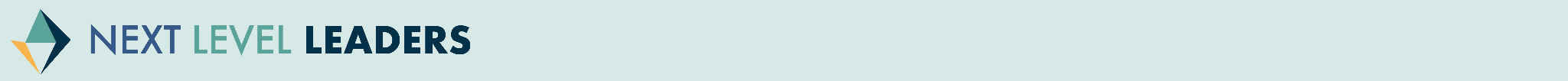 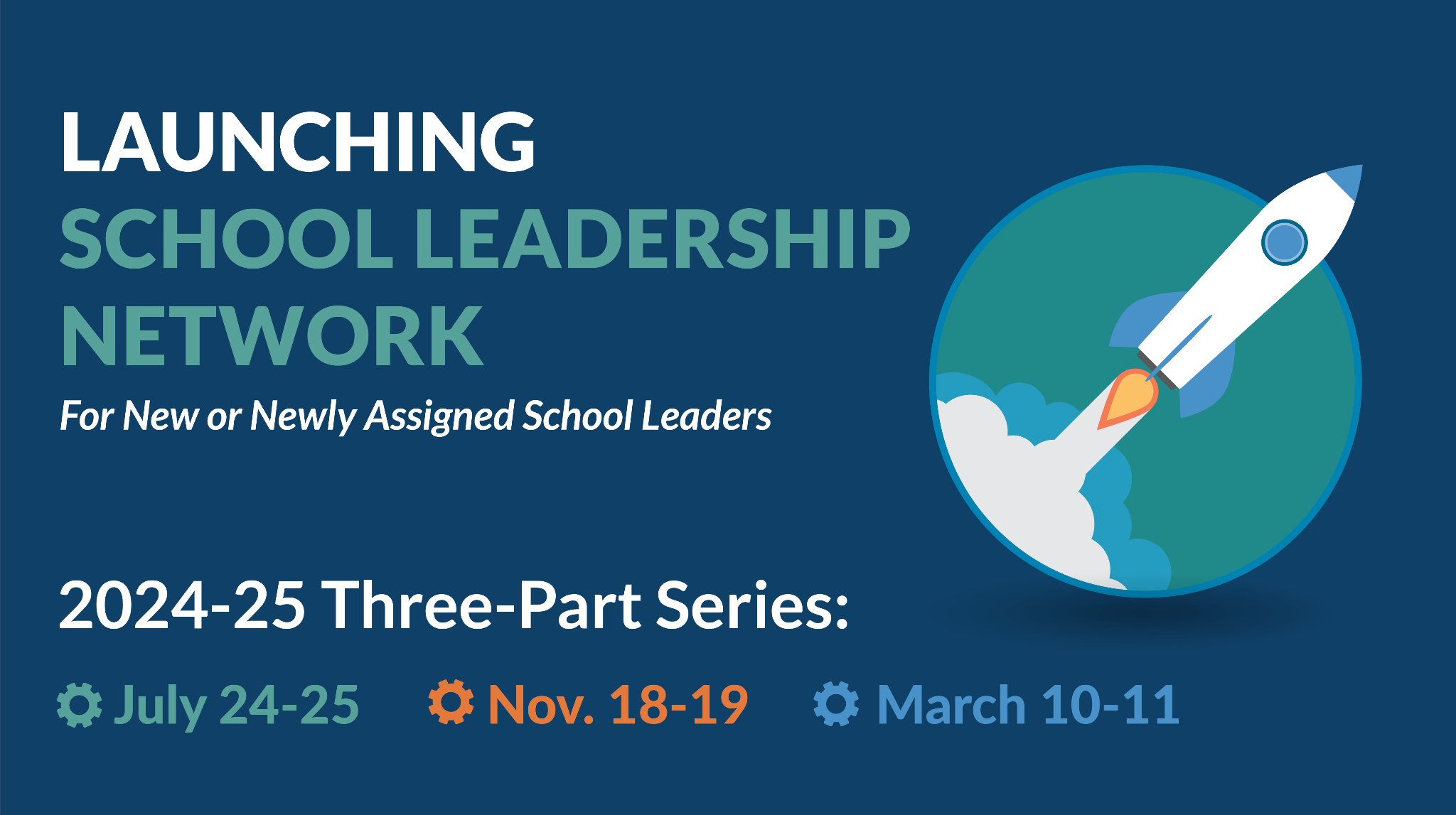 Register today at www.awsp.org/LSL
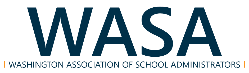 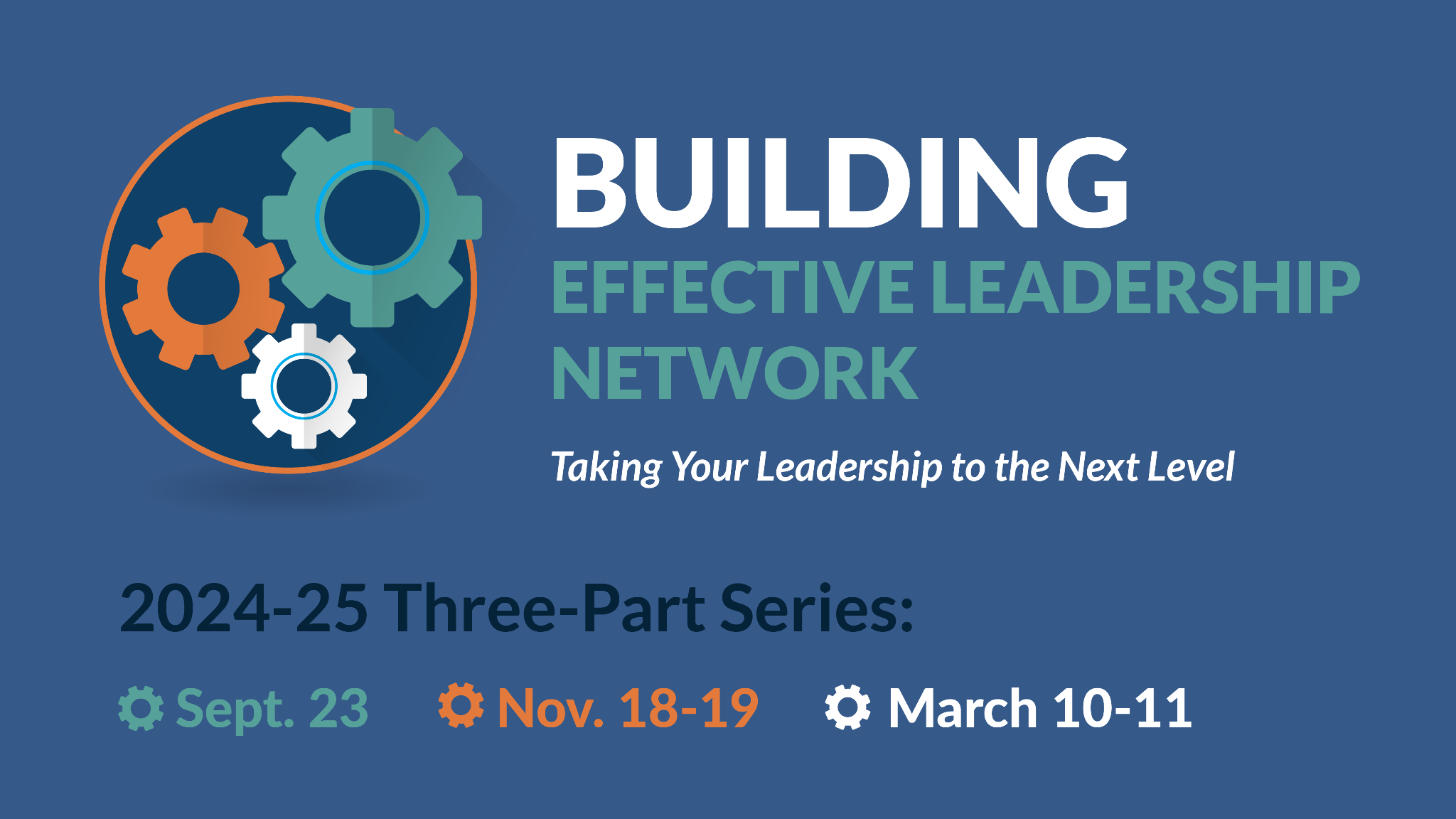 REGISTER NOW @AWSP.OG
Register today at www.awsp.org/BEL
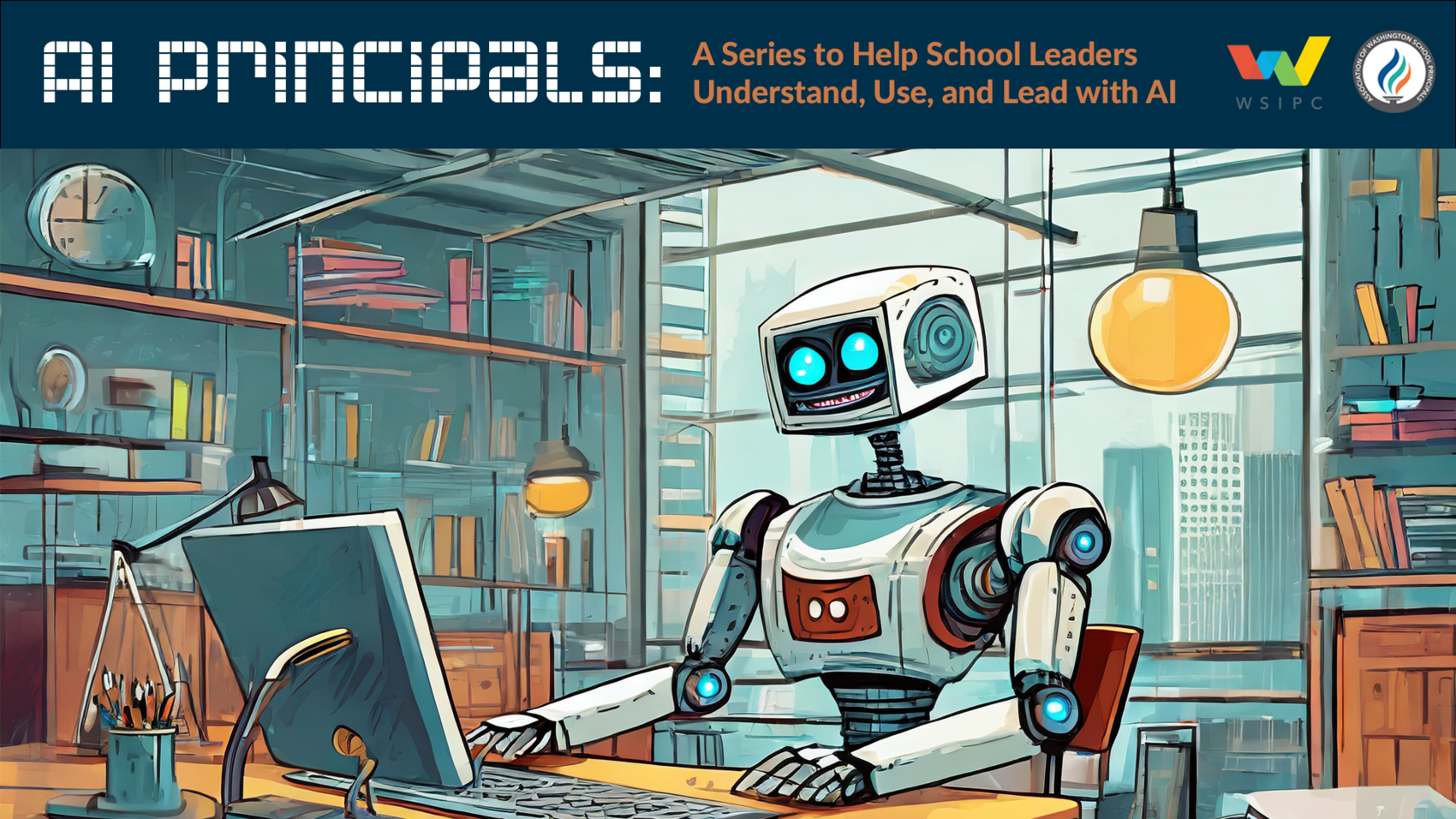 [Speaker Notes: Lunch]
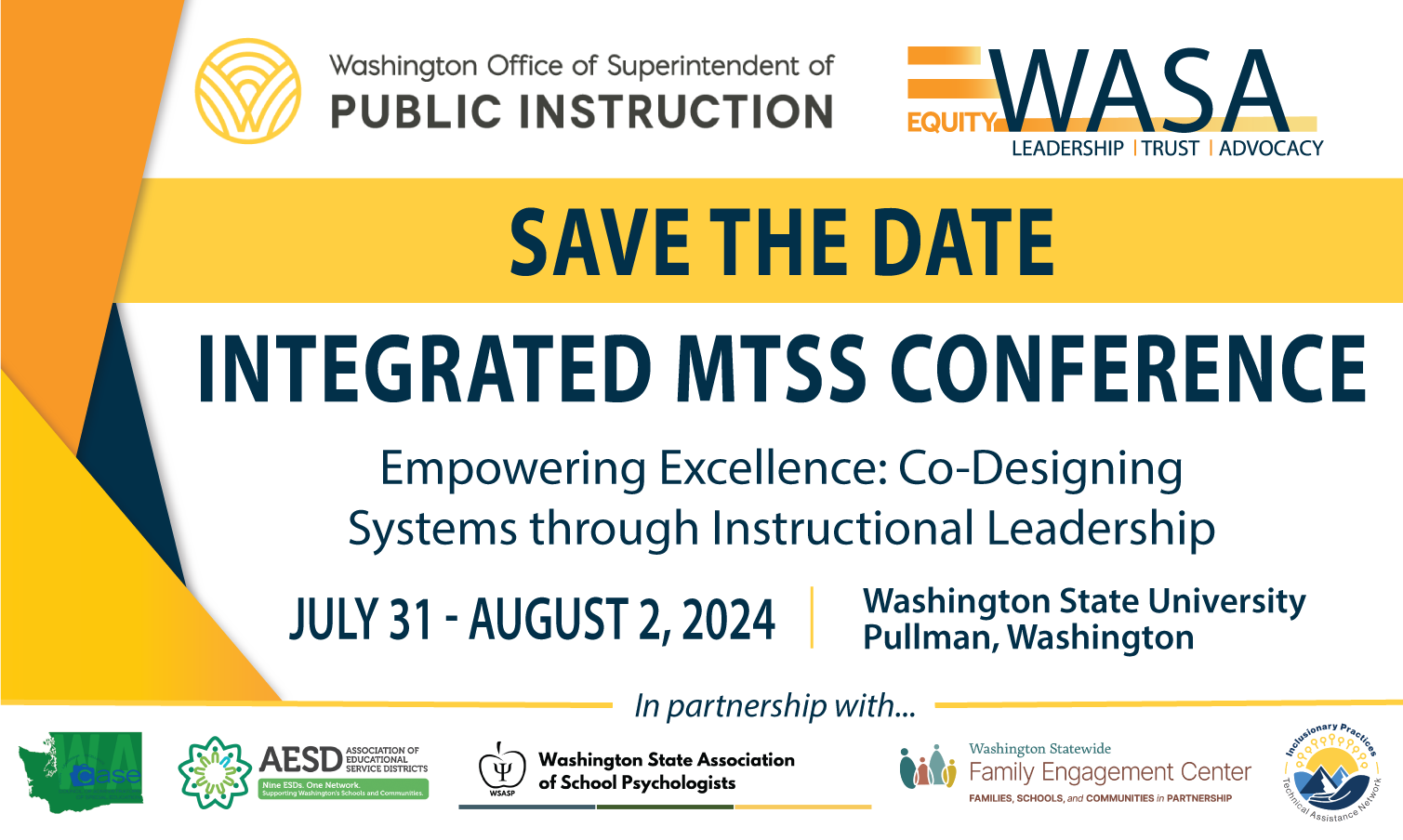 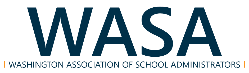 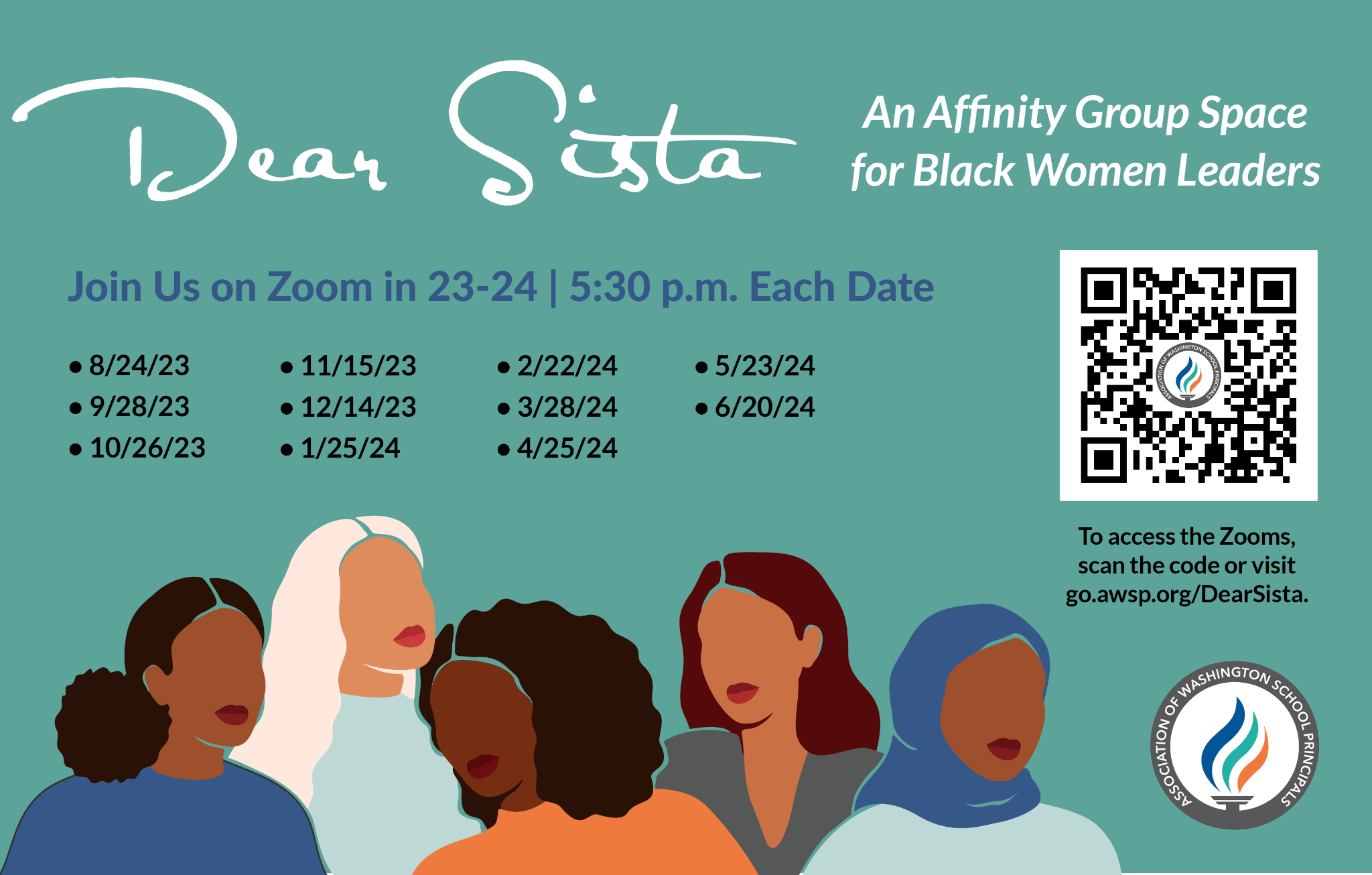 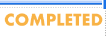 STUDENT ENGAGEMENT. STUDENT EMPOWERMENT. STUDENT VOICE.